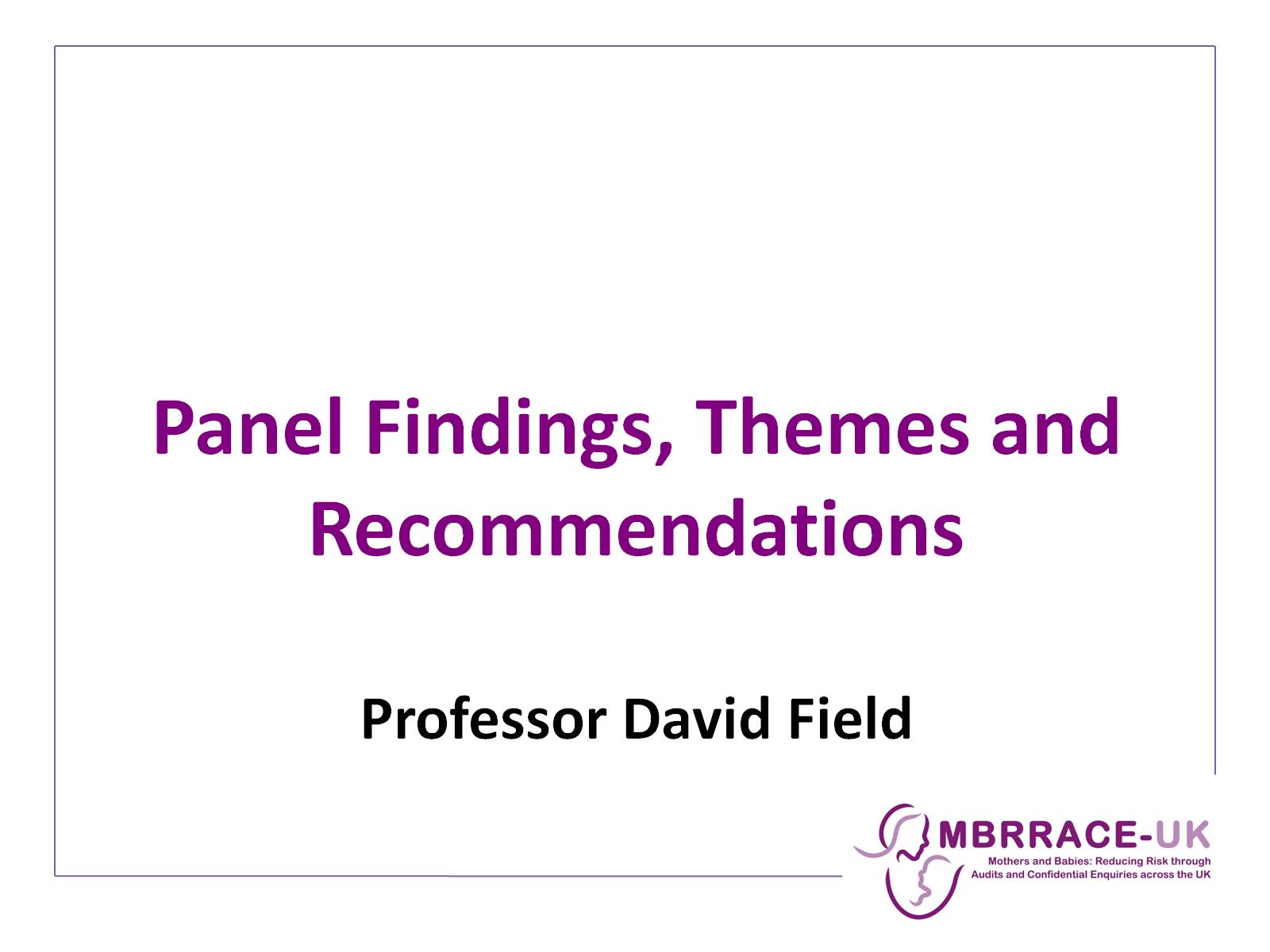 Panel Findings, Themes and RecommendationsProfessor David Field
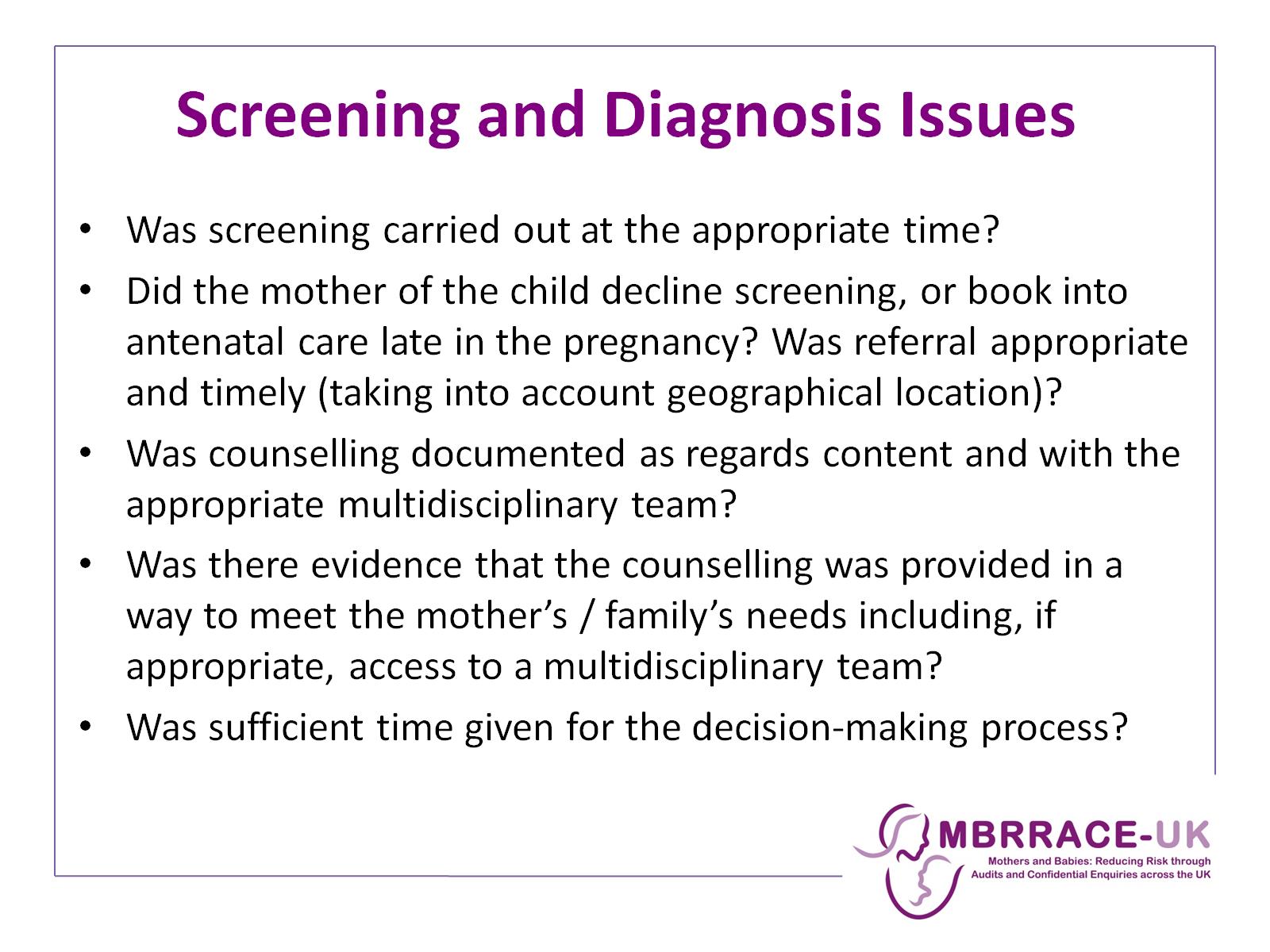 Screening and Diagnosis Issues
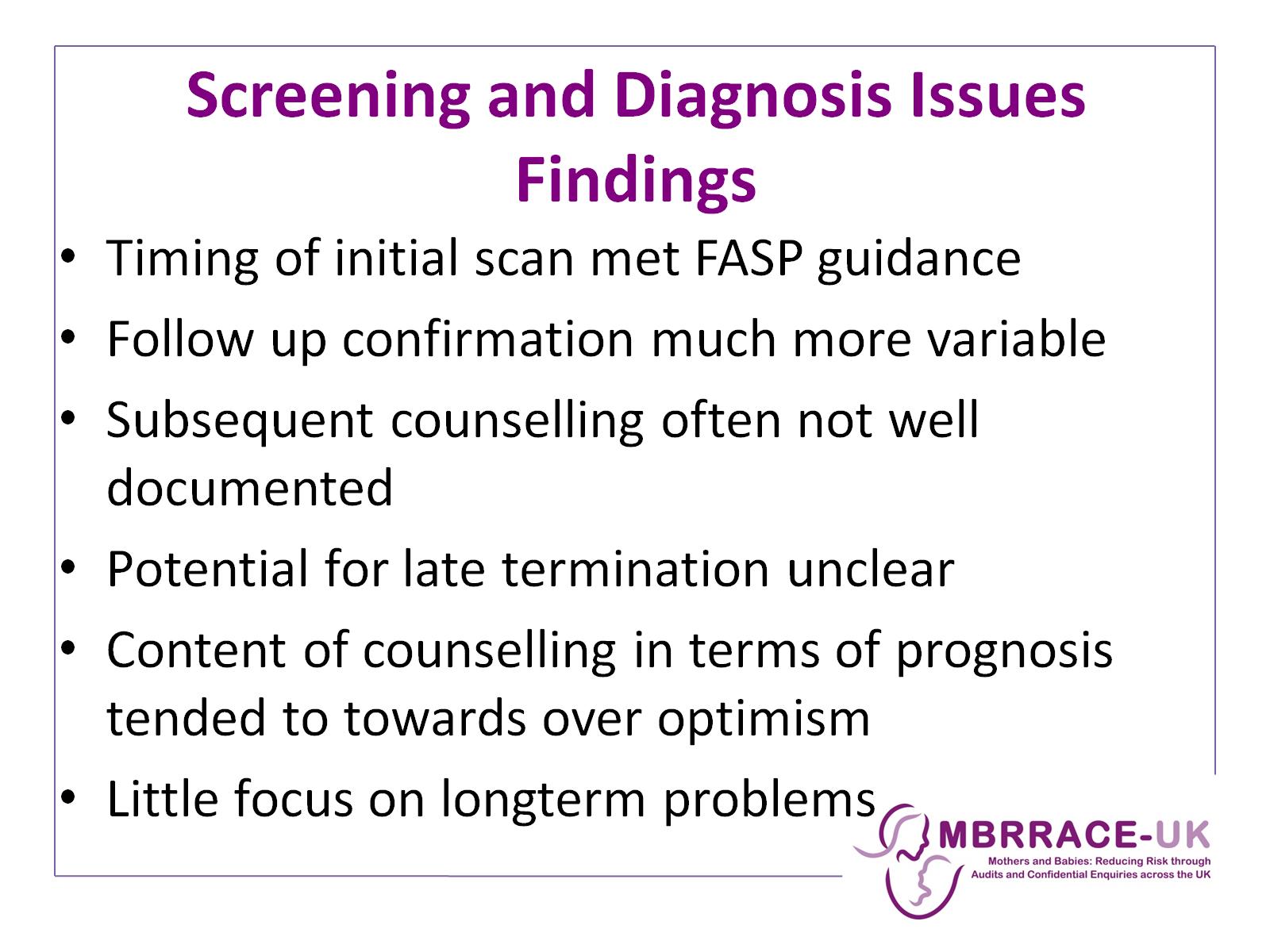 Screening and Diagnosis IssuesFindings
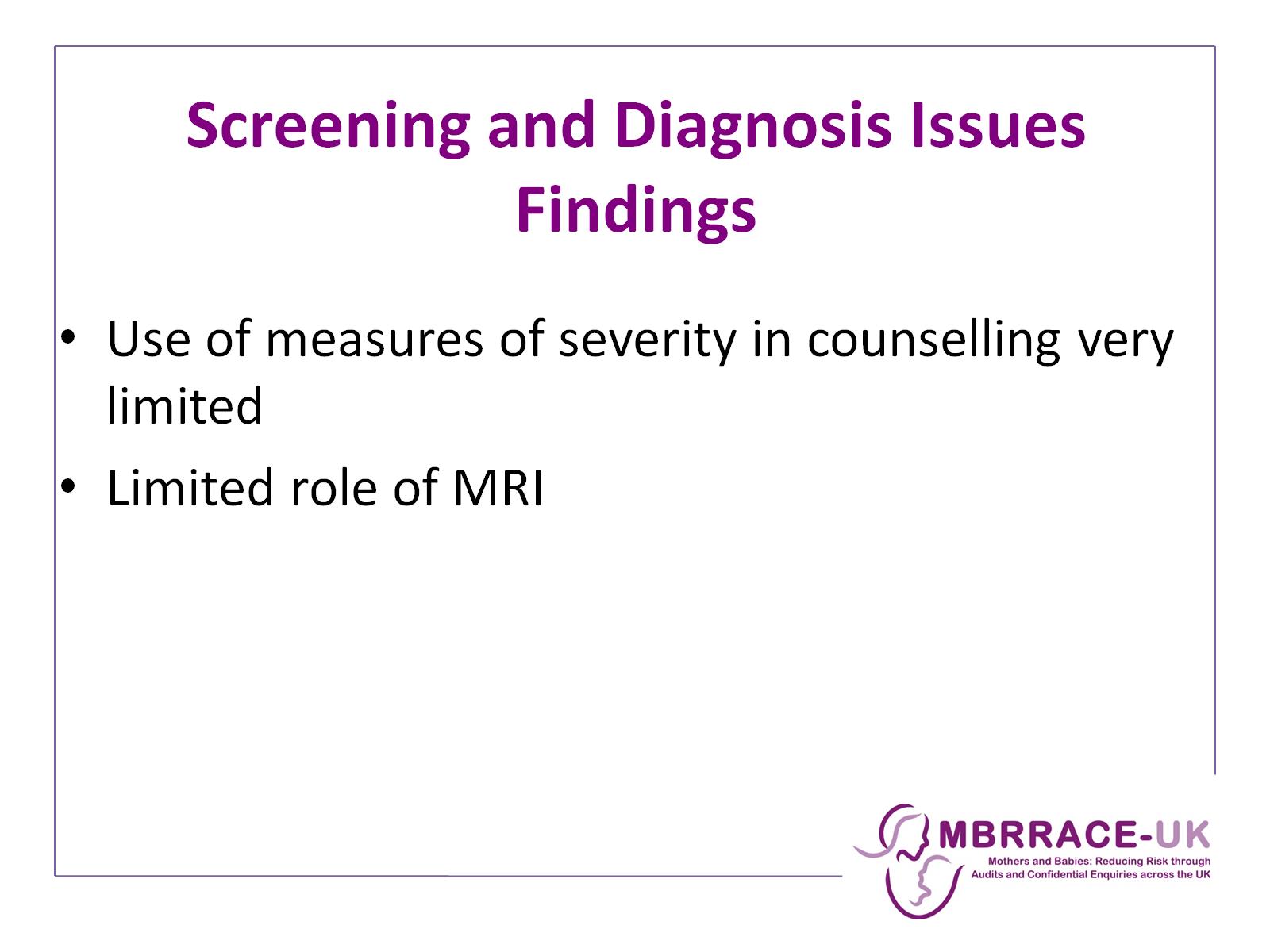 Screening and Diagnosis IssuesFindings
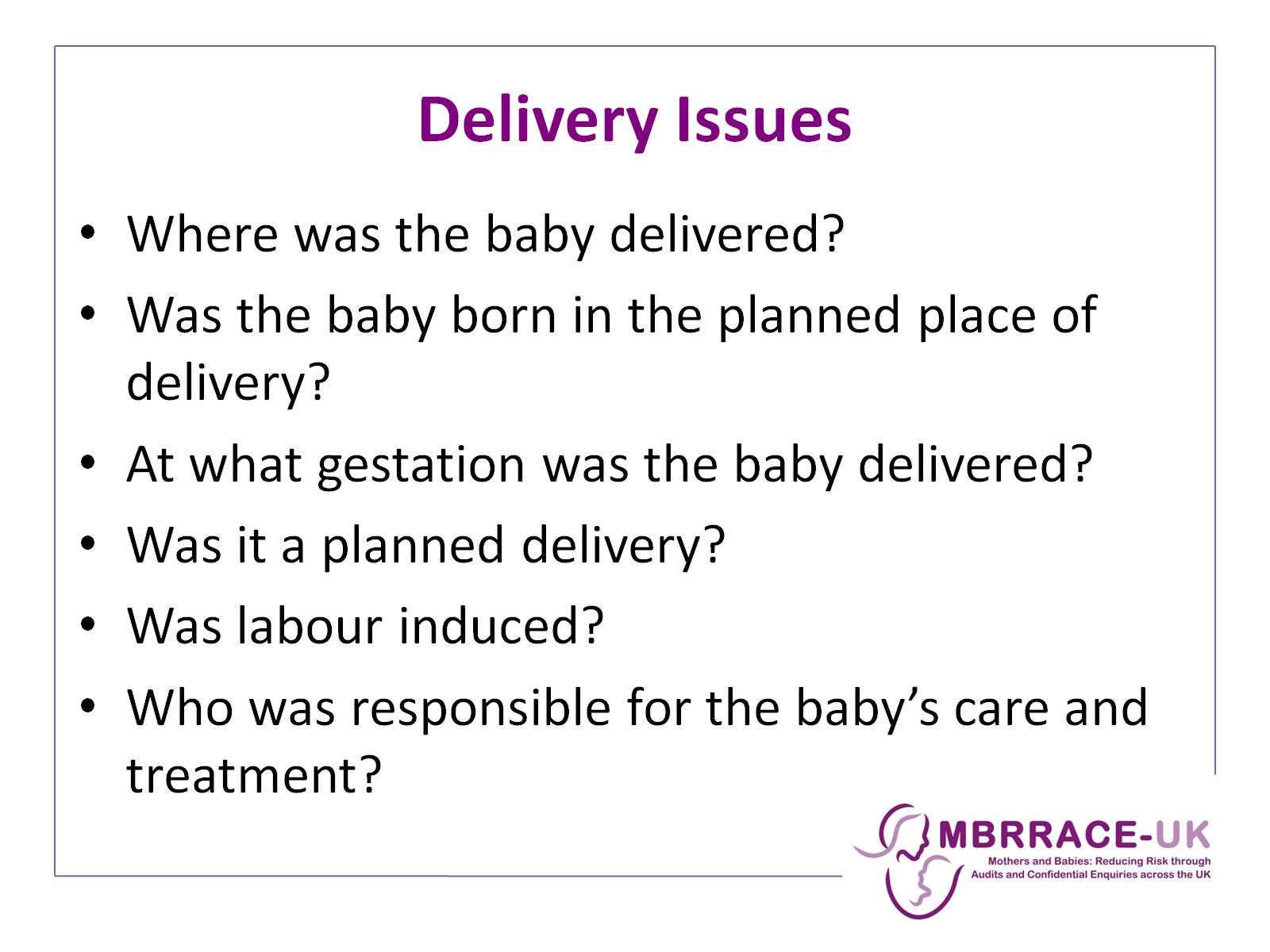 Delivery Issues
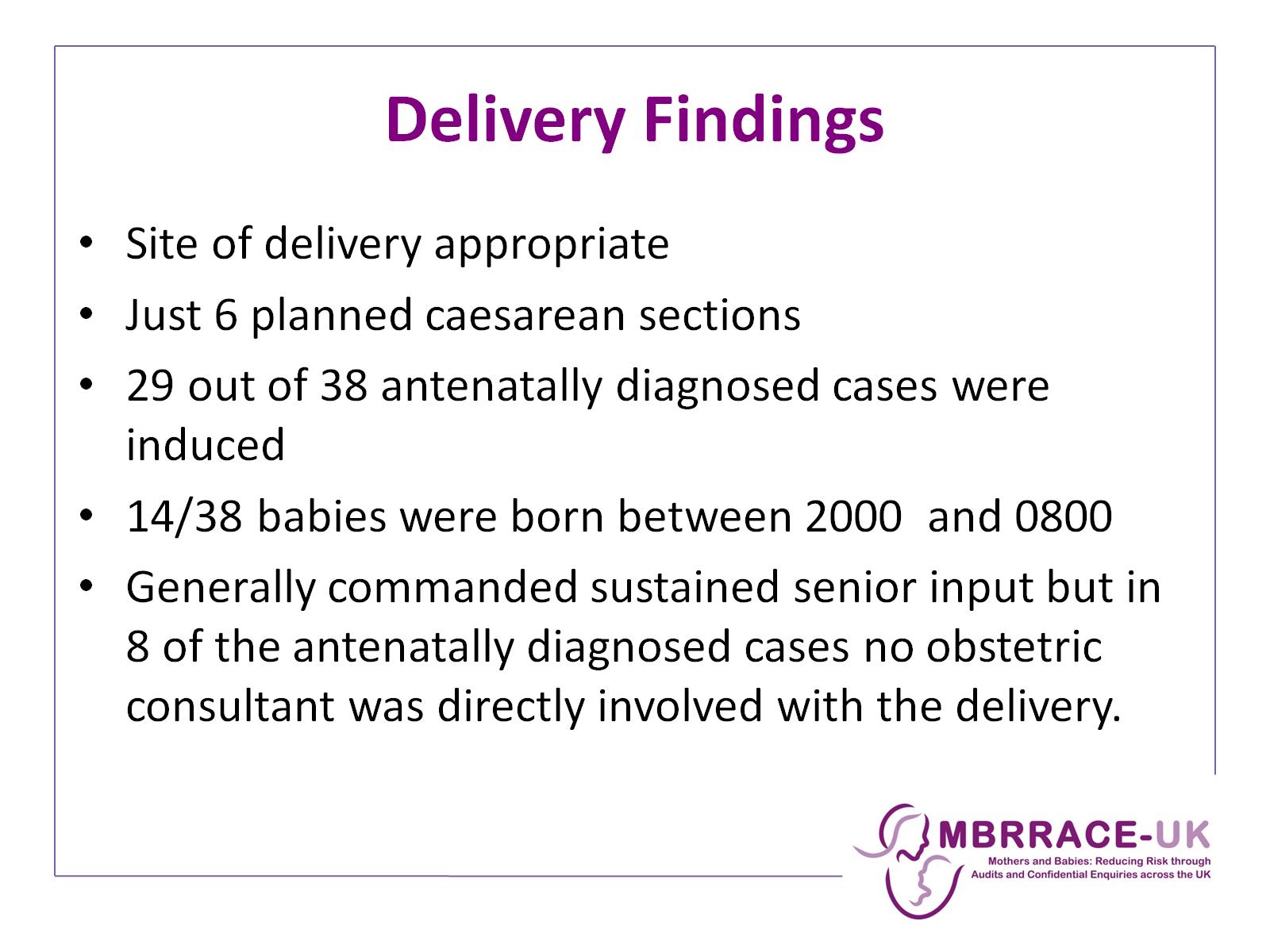 Delivery Findings
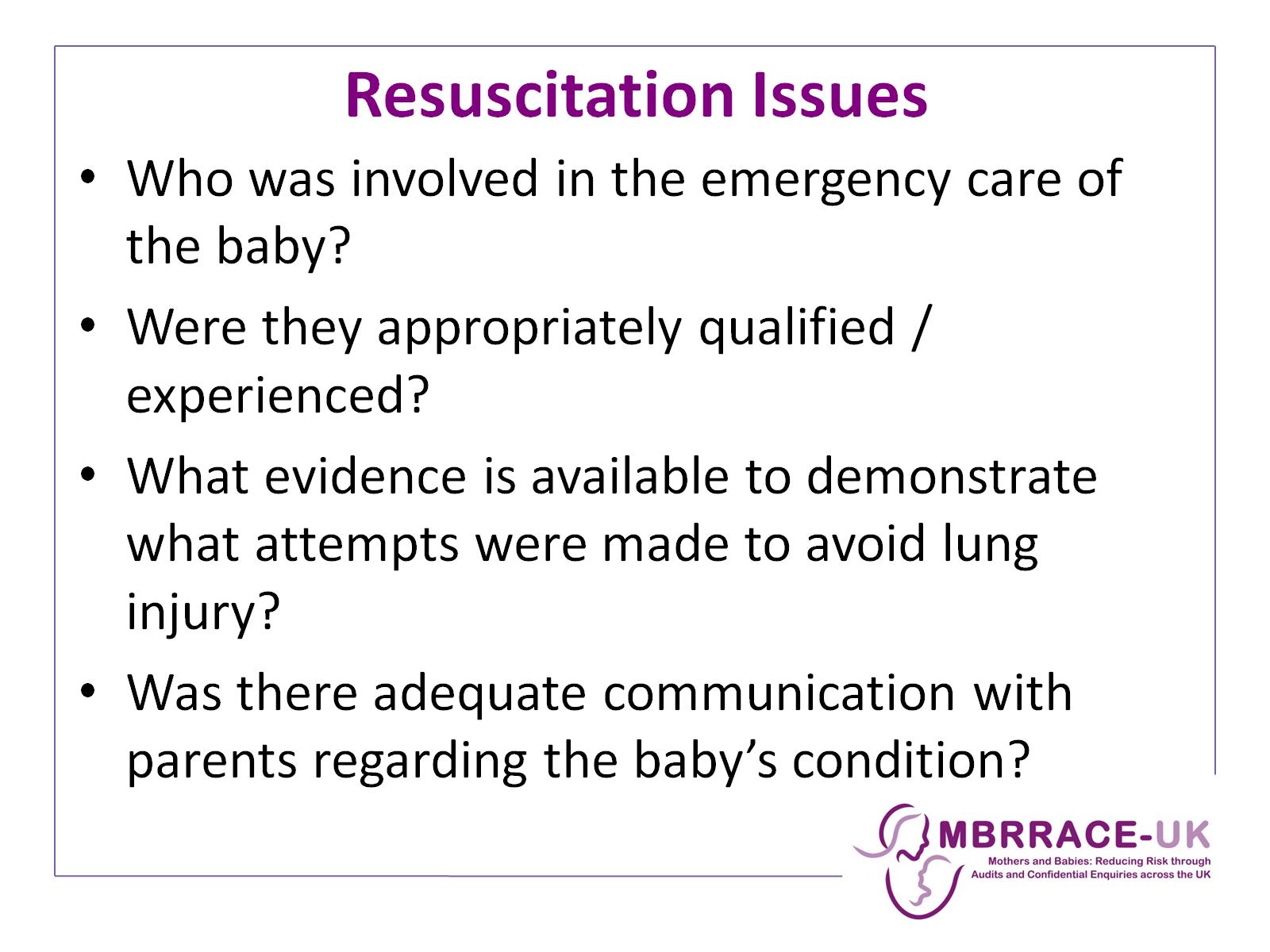 Resuscitation Issues
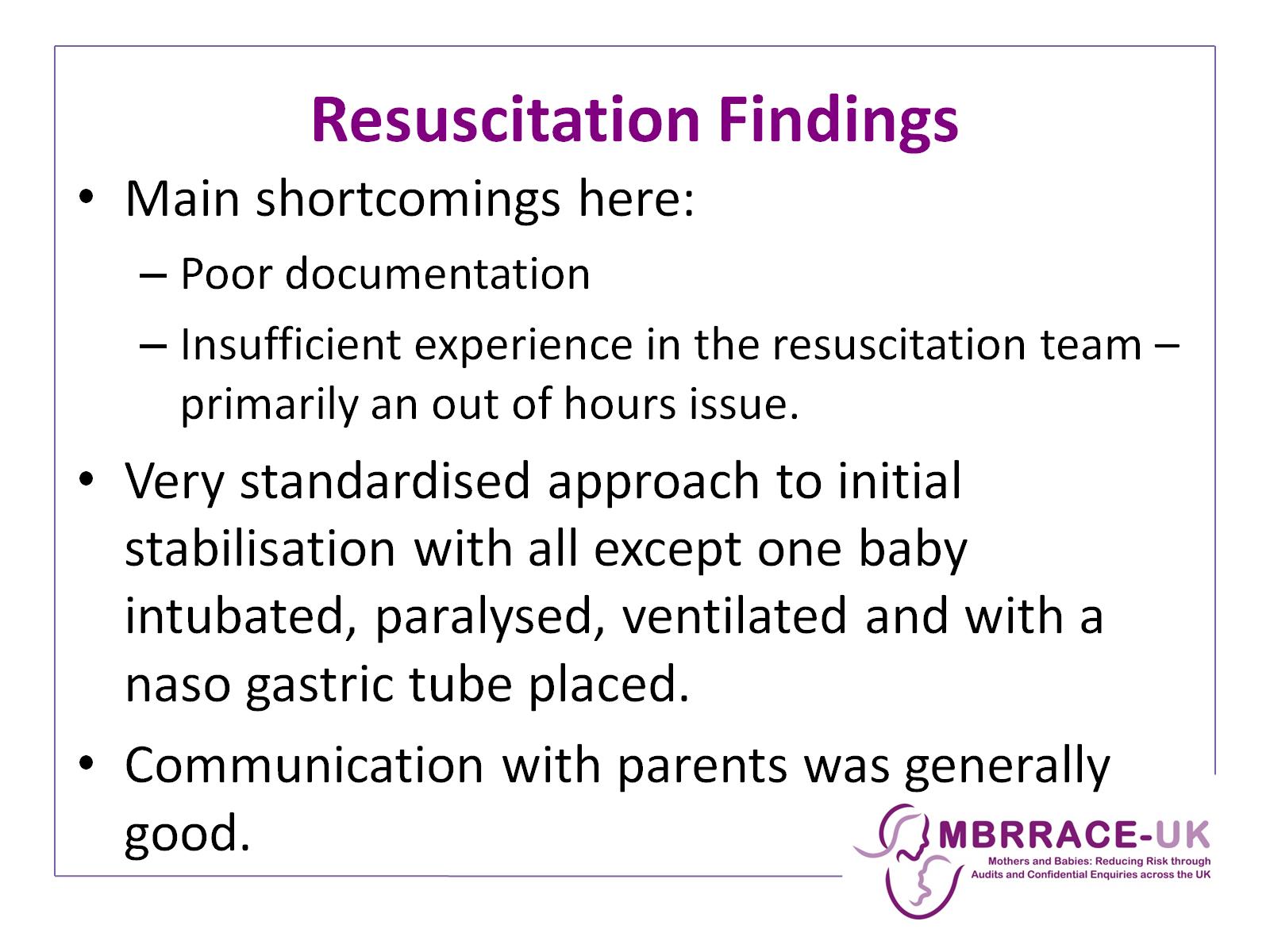 Resuscitation Findings
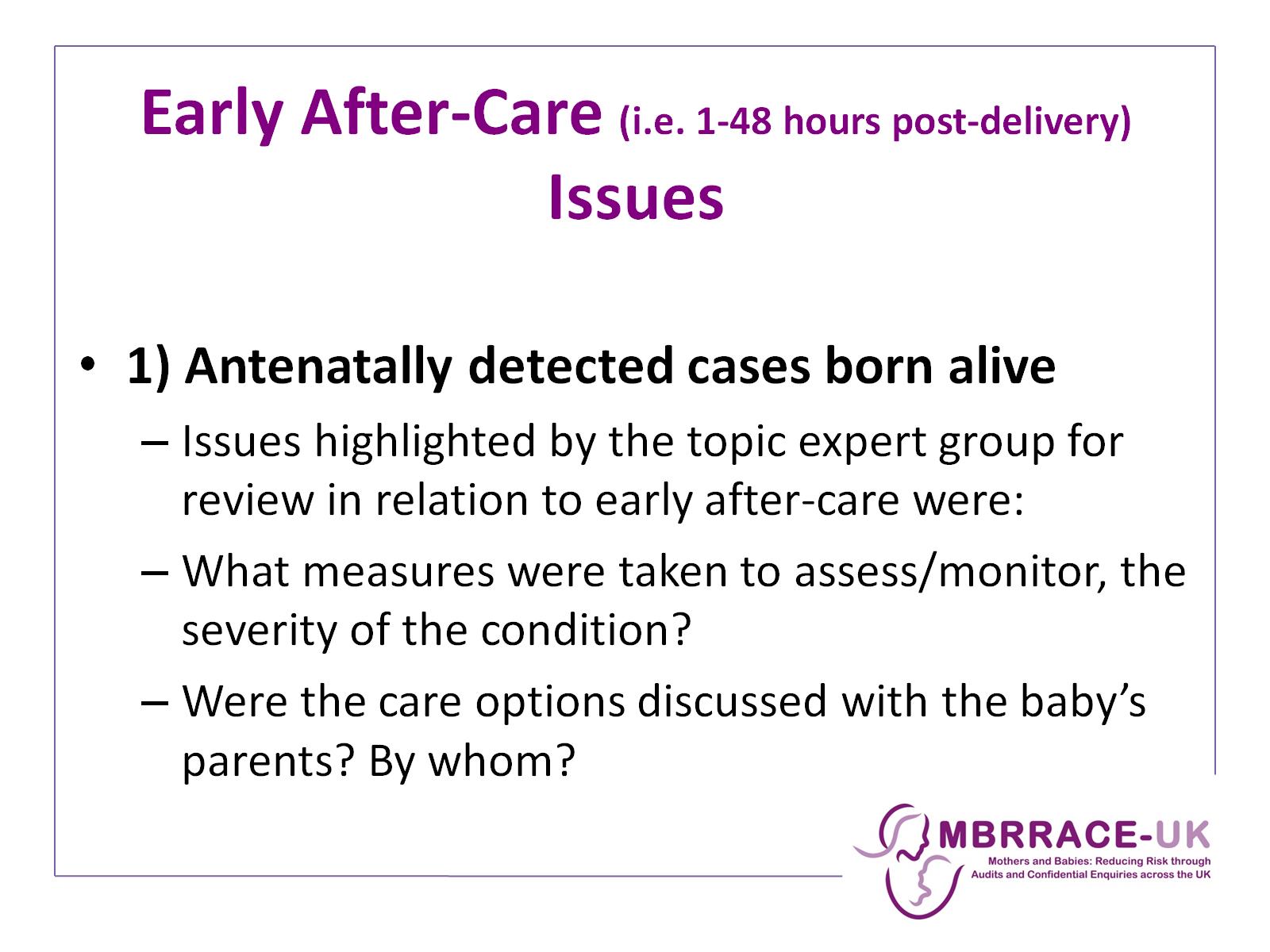 Early After-Care (i.e. 1-48 hours post-delivery) Issues
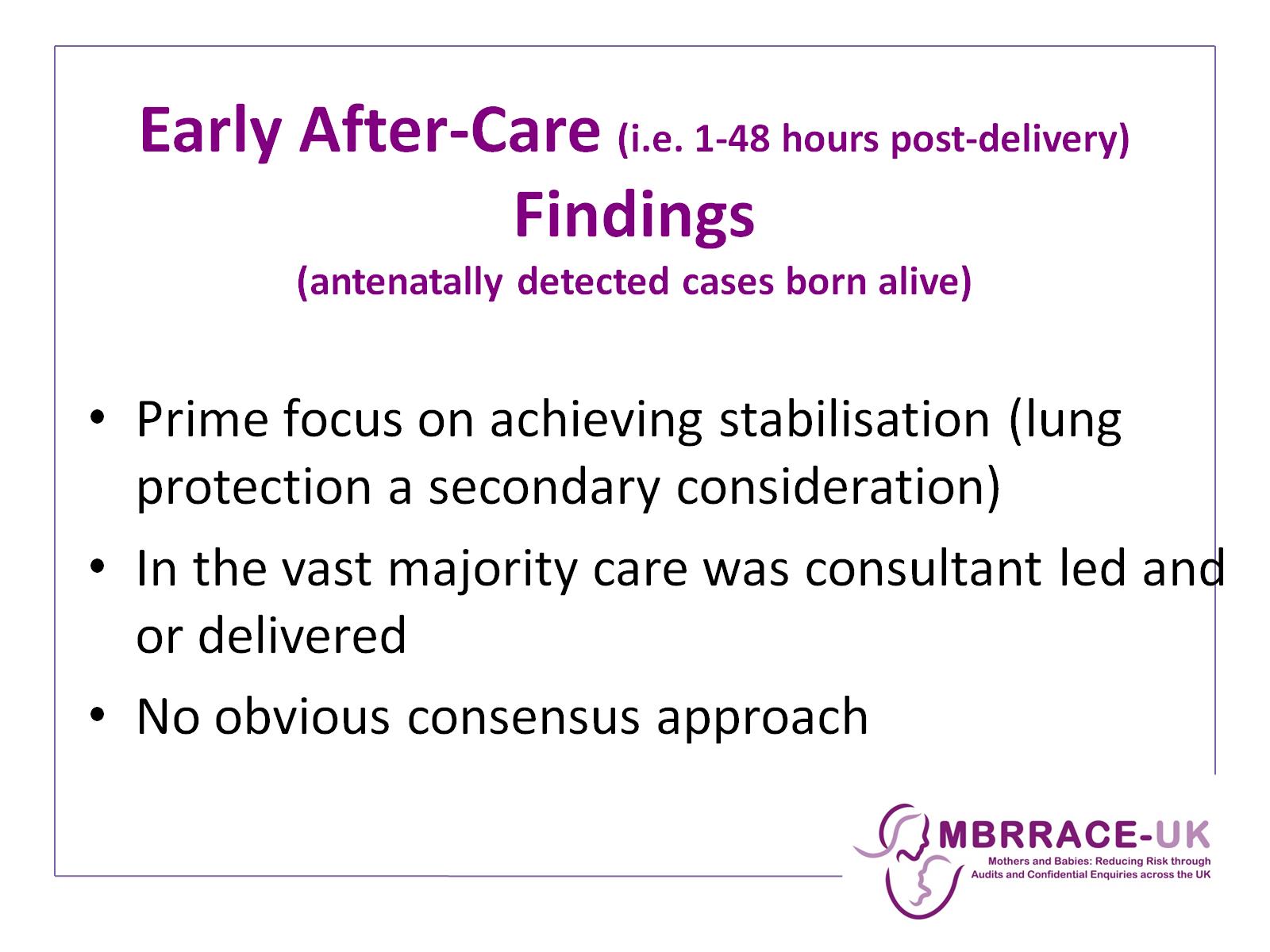 Early After-Care (i.e. 1-48 hours post-delivery) Findings(antenatally detected cases born alive)
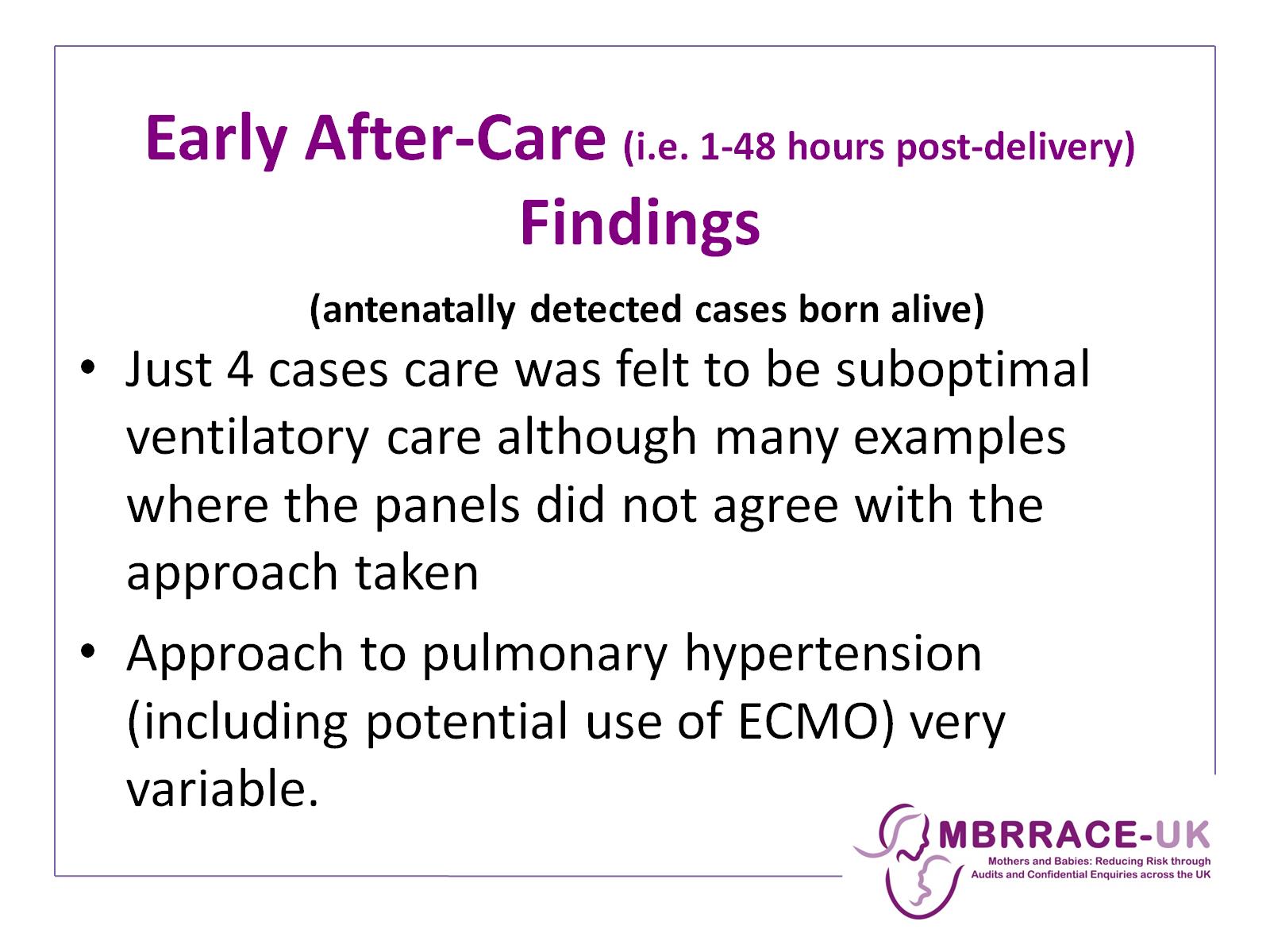 Early After-Care (i.e. 1-48 hours post-delivery) Findings (antenatally detected cases born alive)
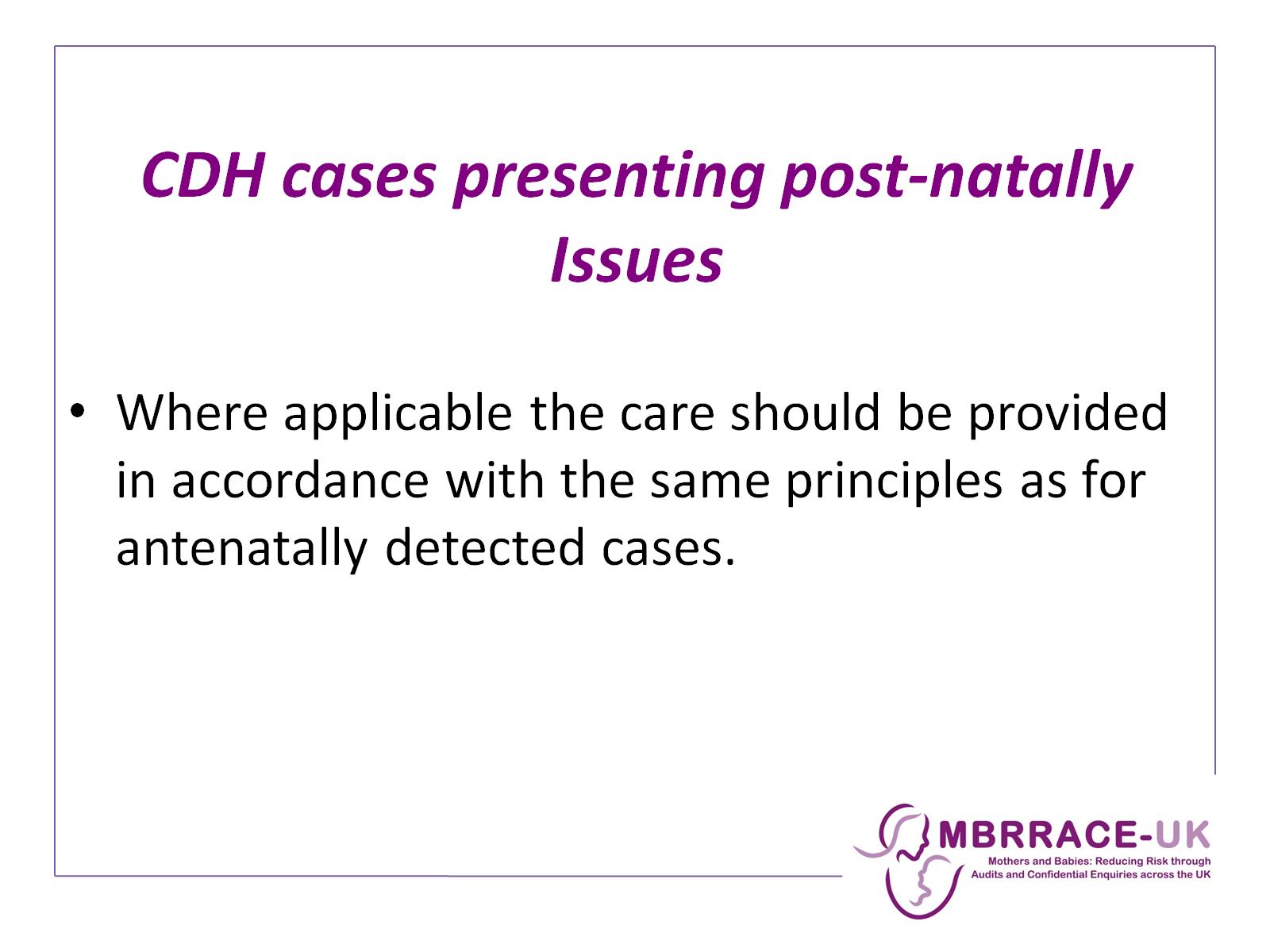 CDH cases presenting post-natally Issues
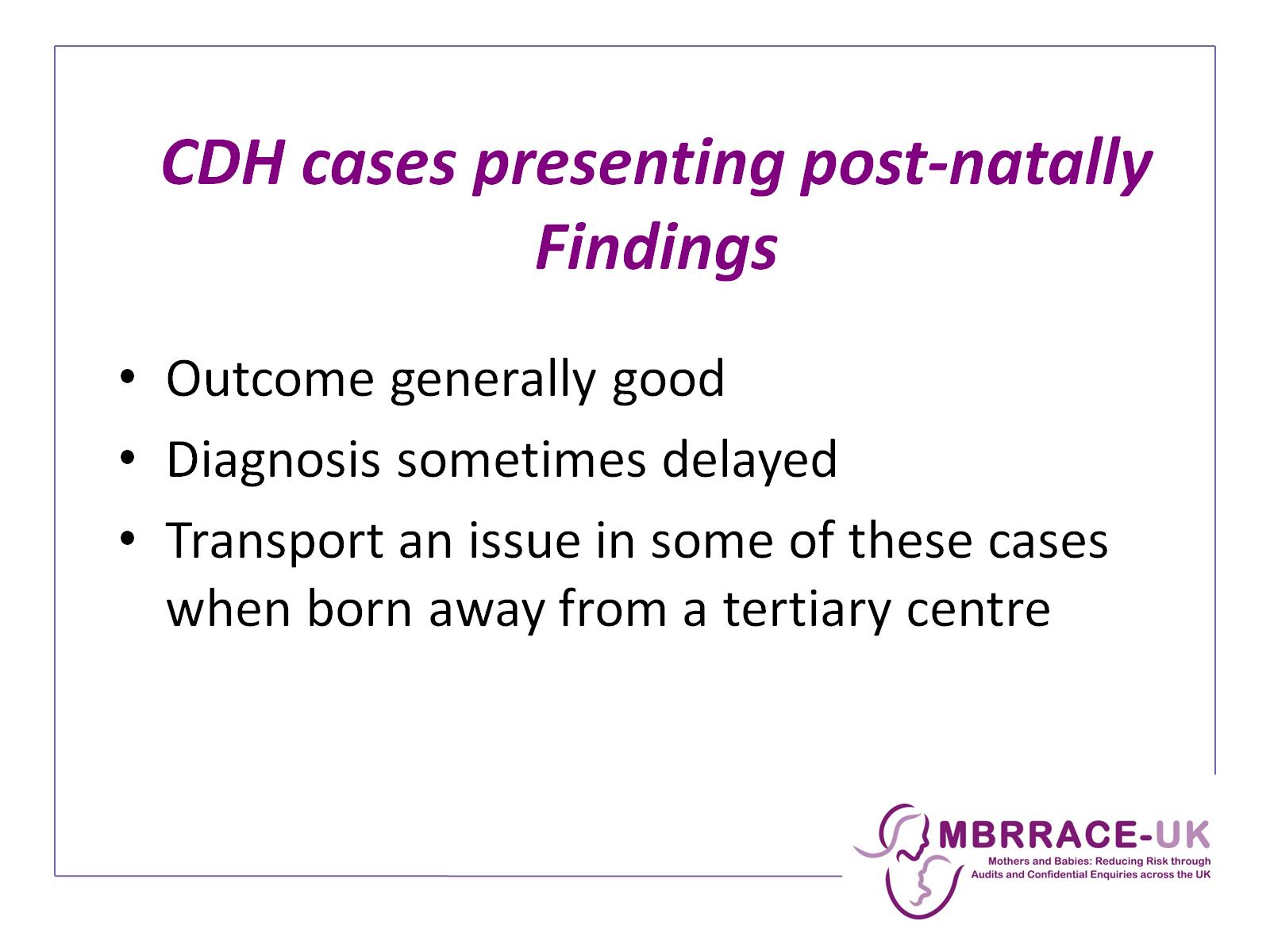 CDH cases presenting post-natally Findings
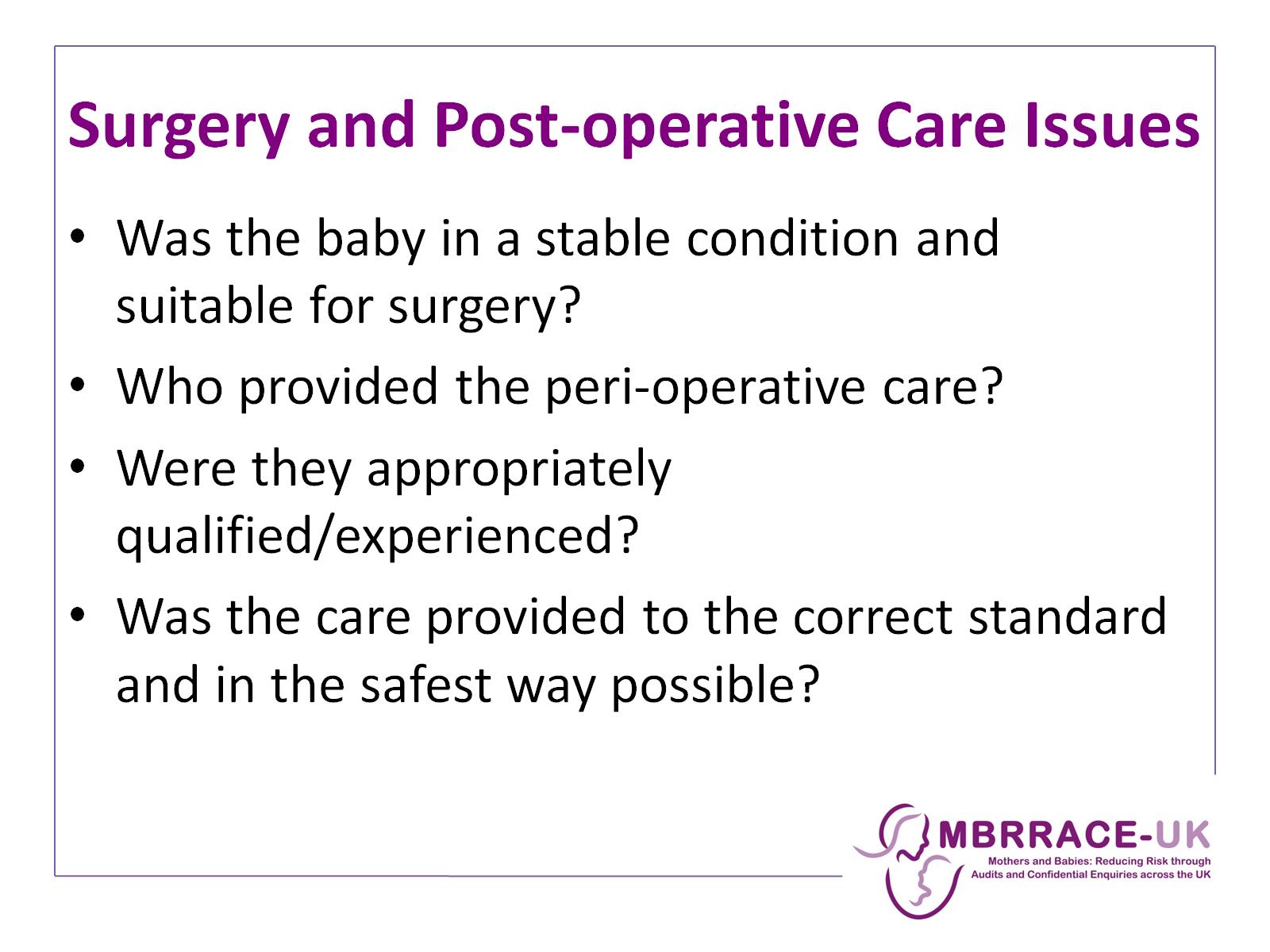 Surgery and Post-operative Care Issues
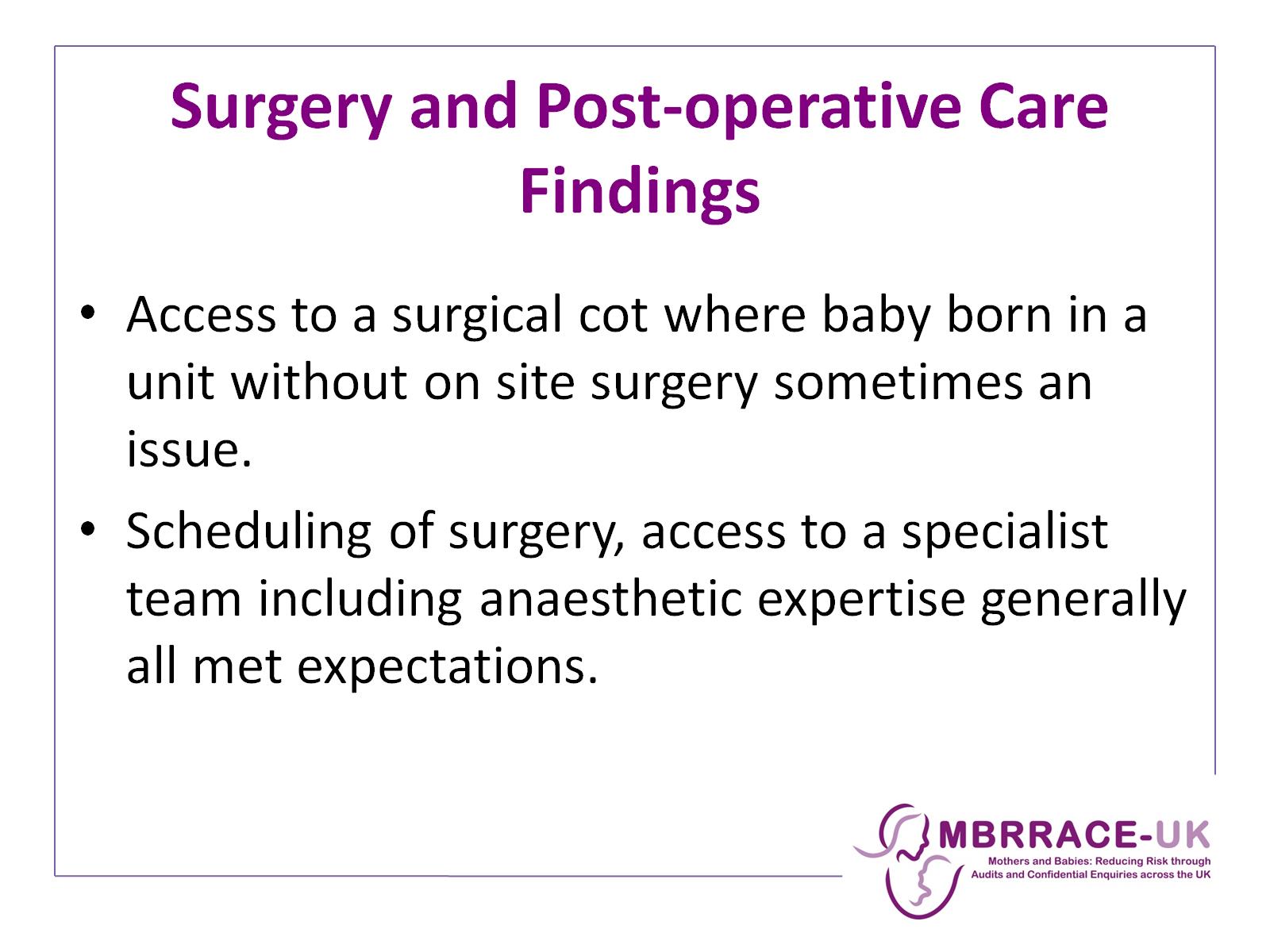 Surgery and Post-operative Care Findings
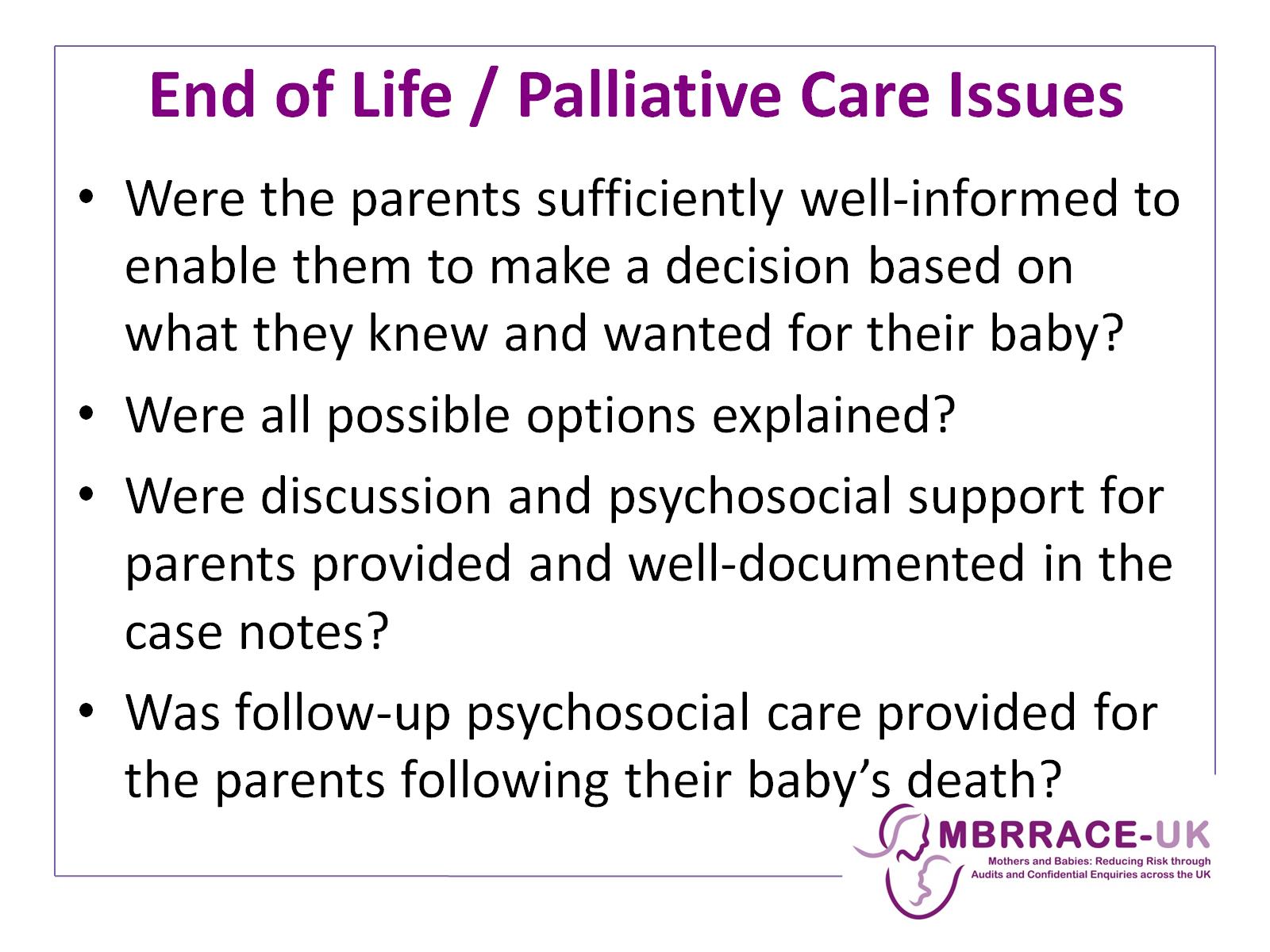 End of Life / Palliative Care Issues
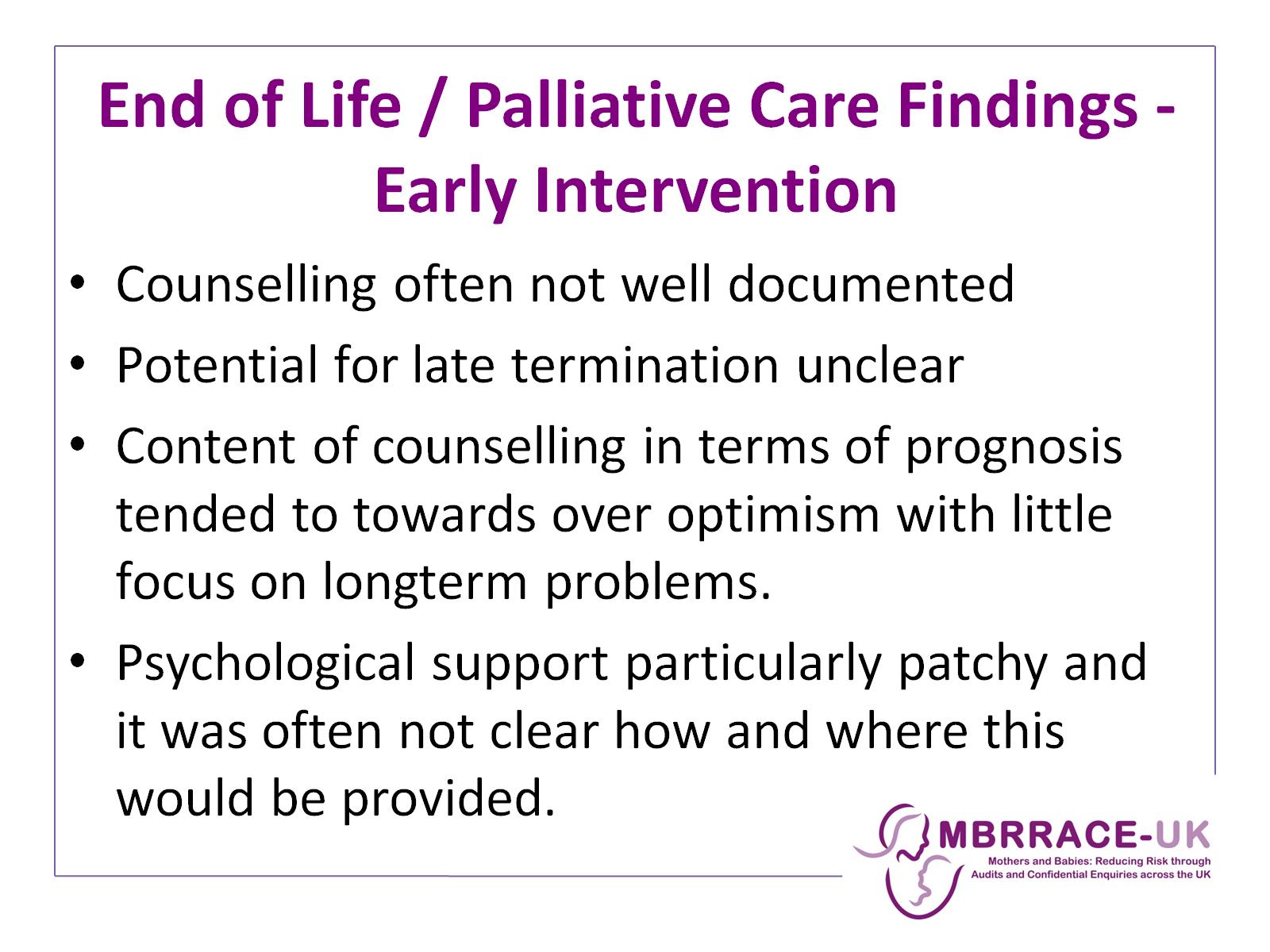 End of Life / Palliative Care Findings - Early Intervention
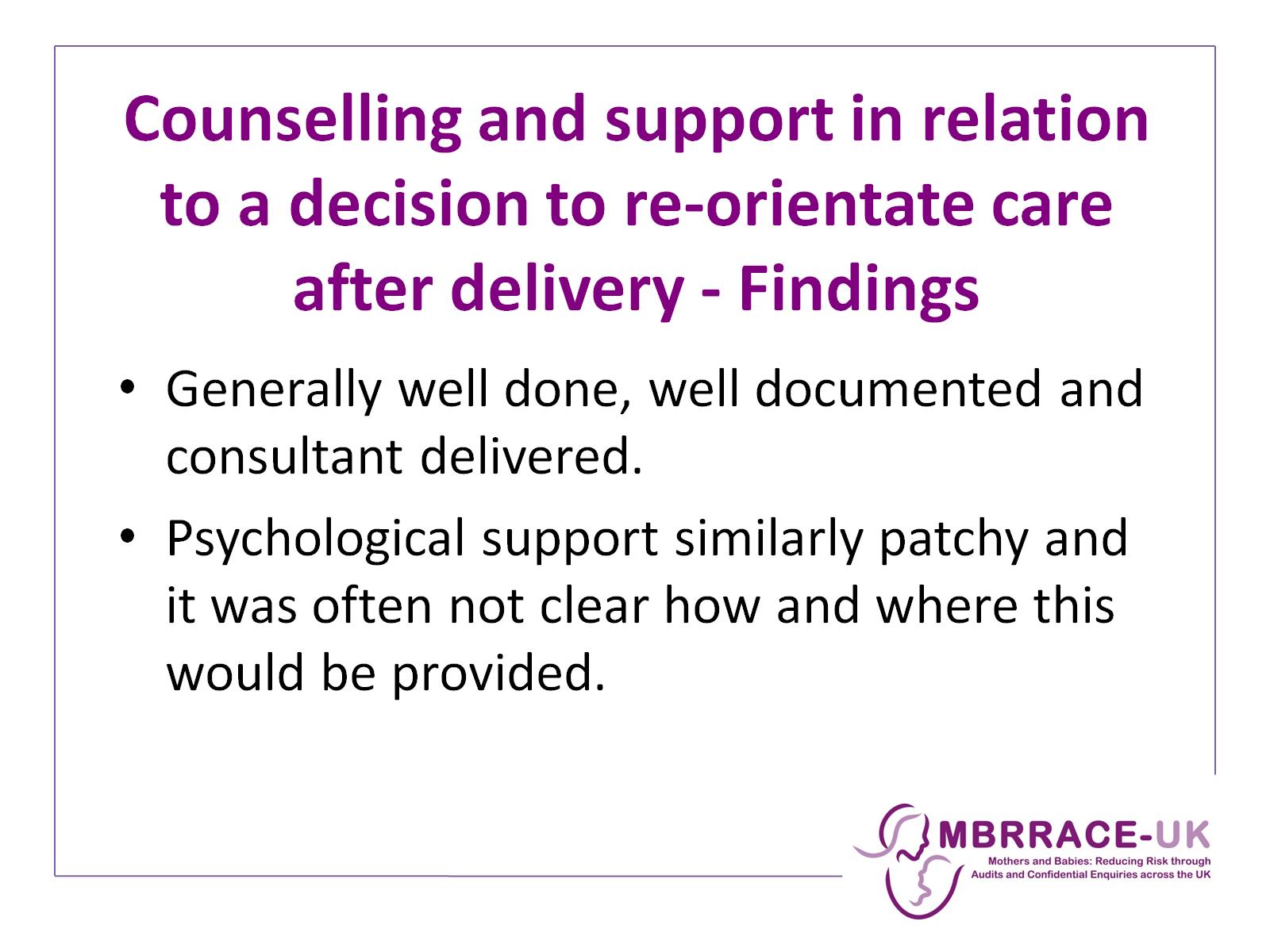 Counselling and support in relation to a decision to re-orientate care after delivery - Findings
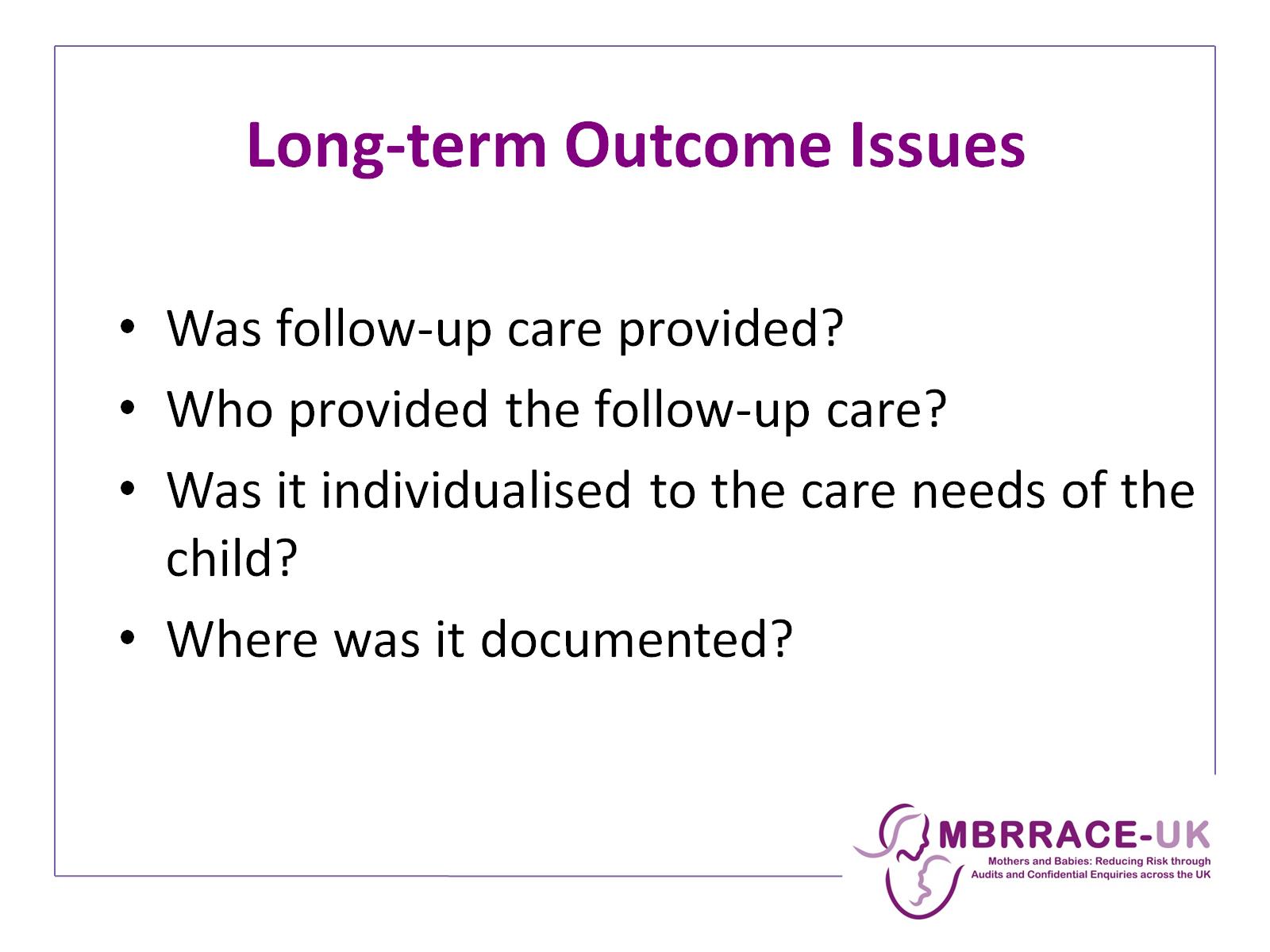 Long-term Outcome Issues
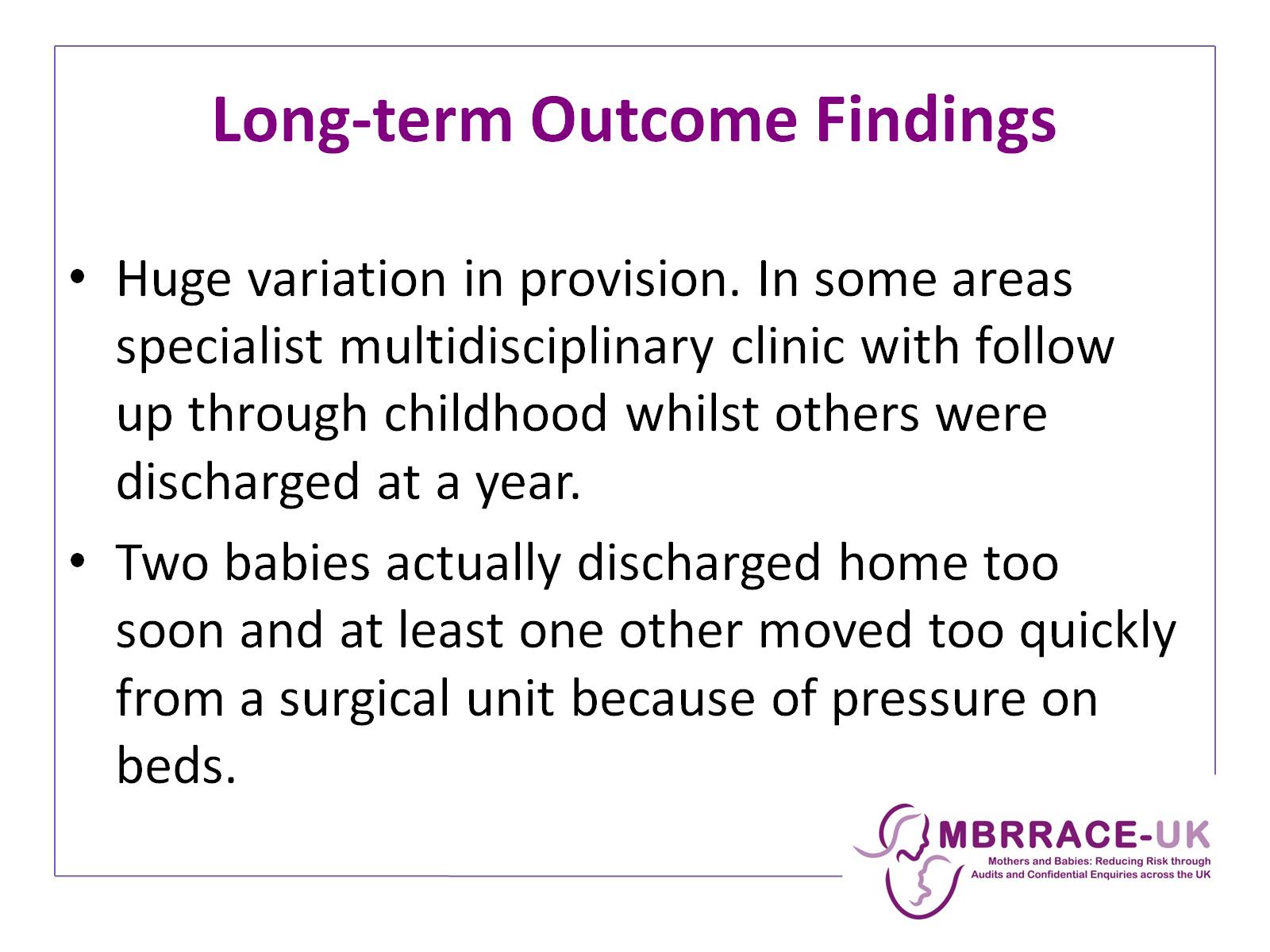 Long-term Outcome Findings
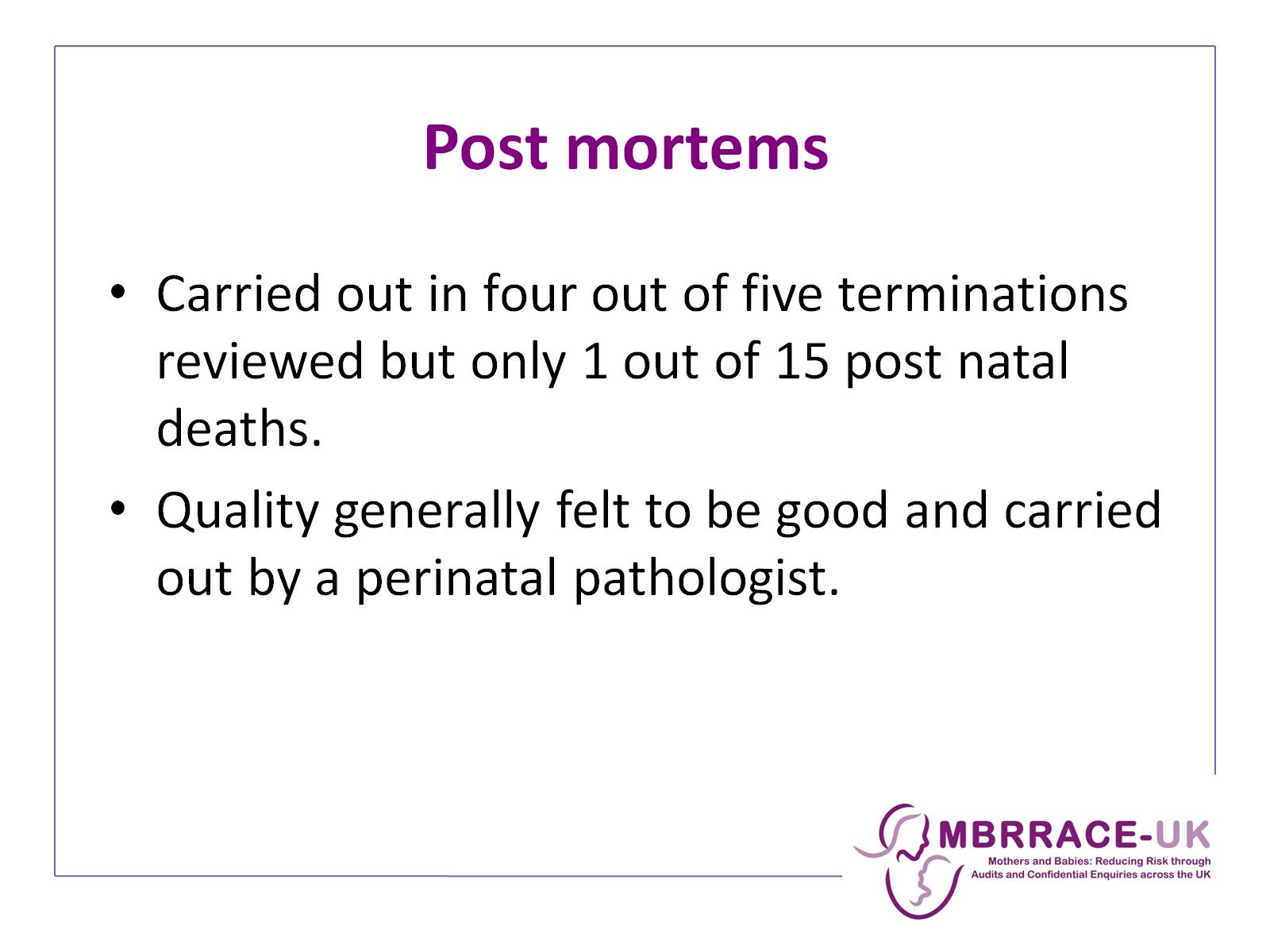 Post mortems
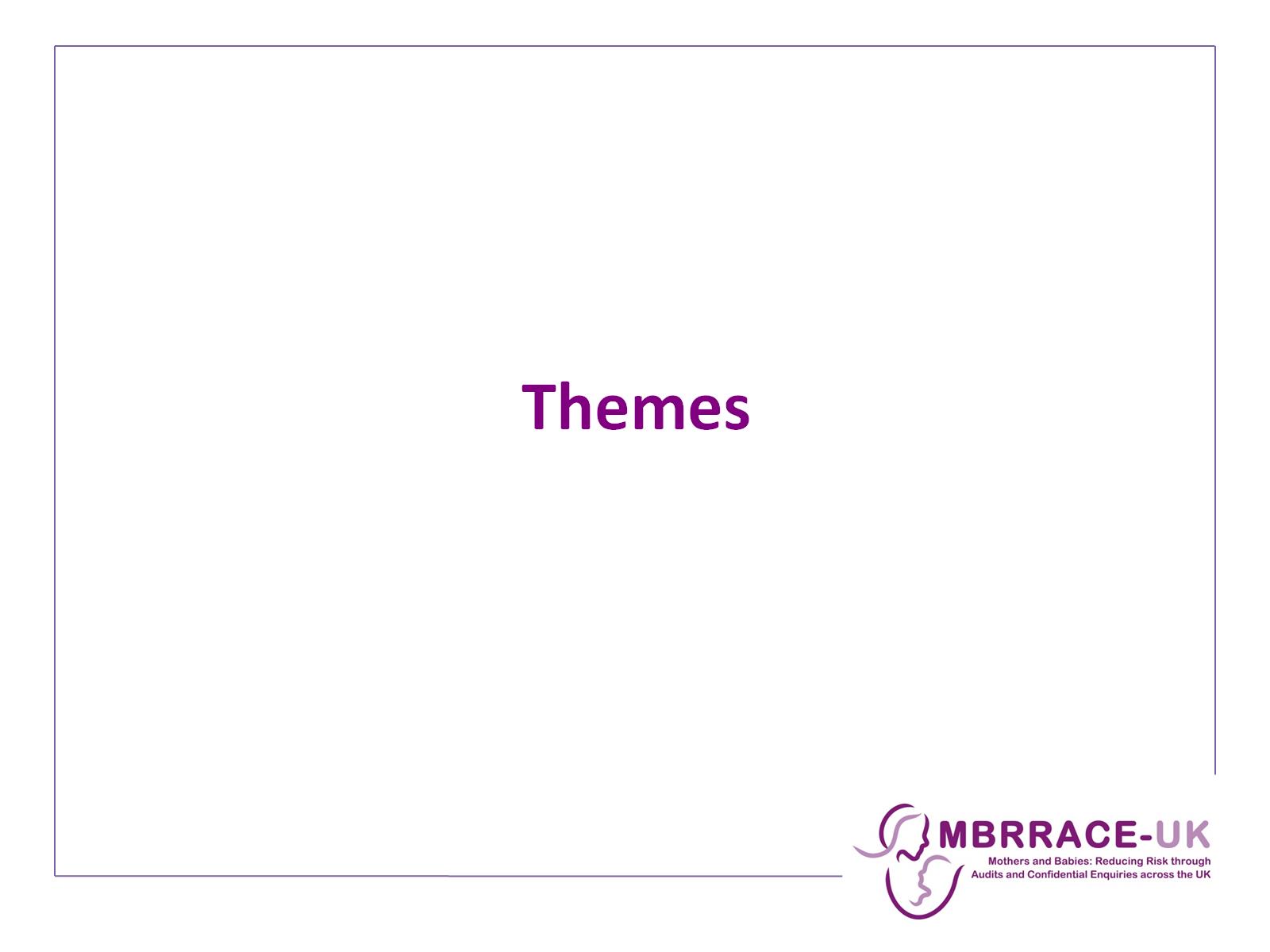 Themes
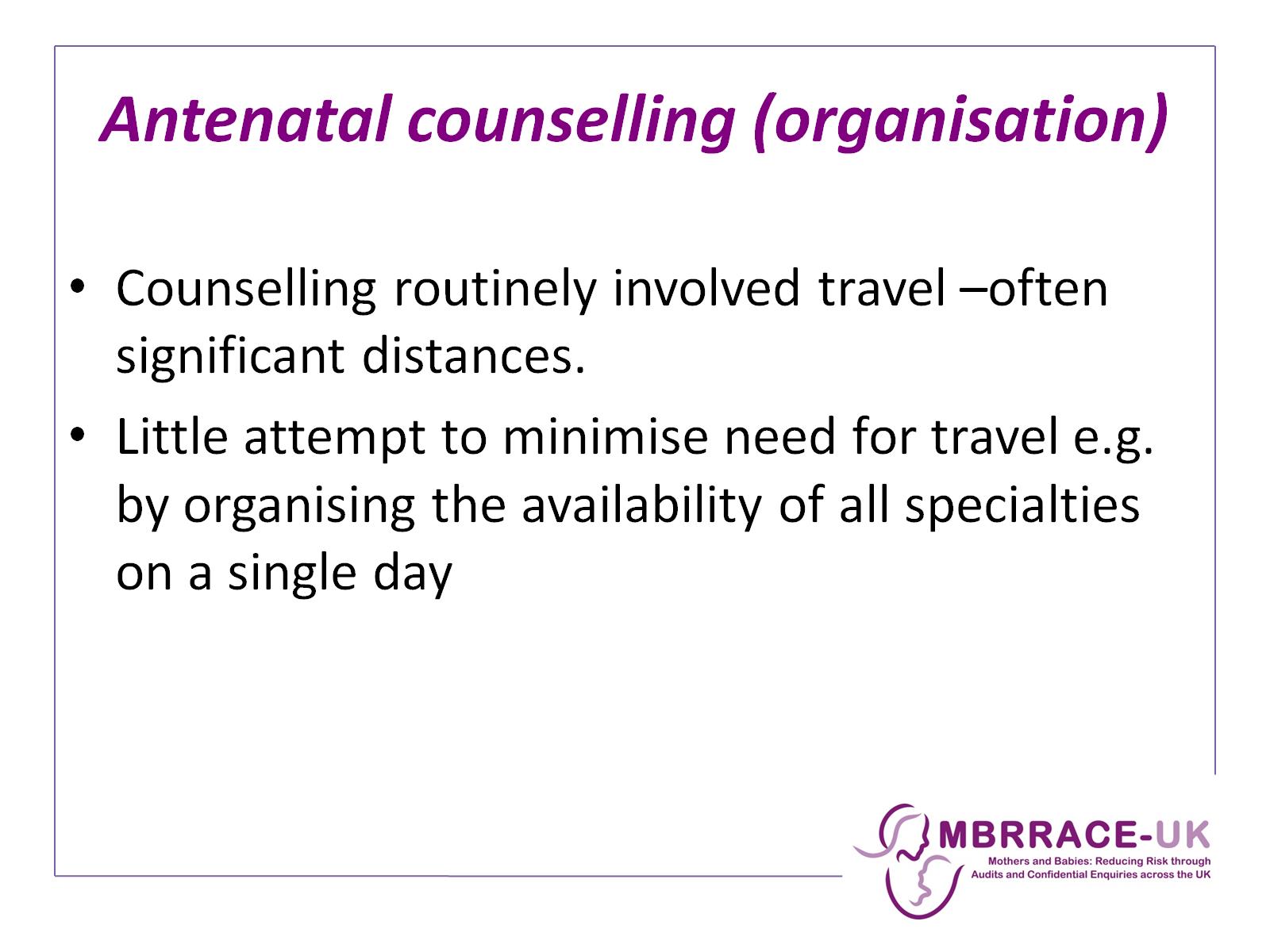 Antenatal counselling (organisation)
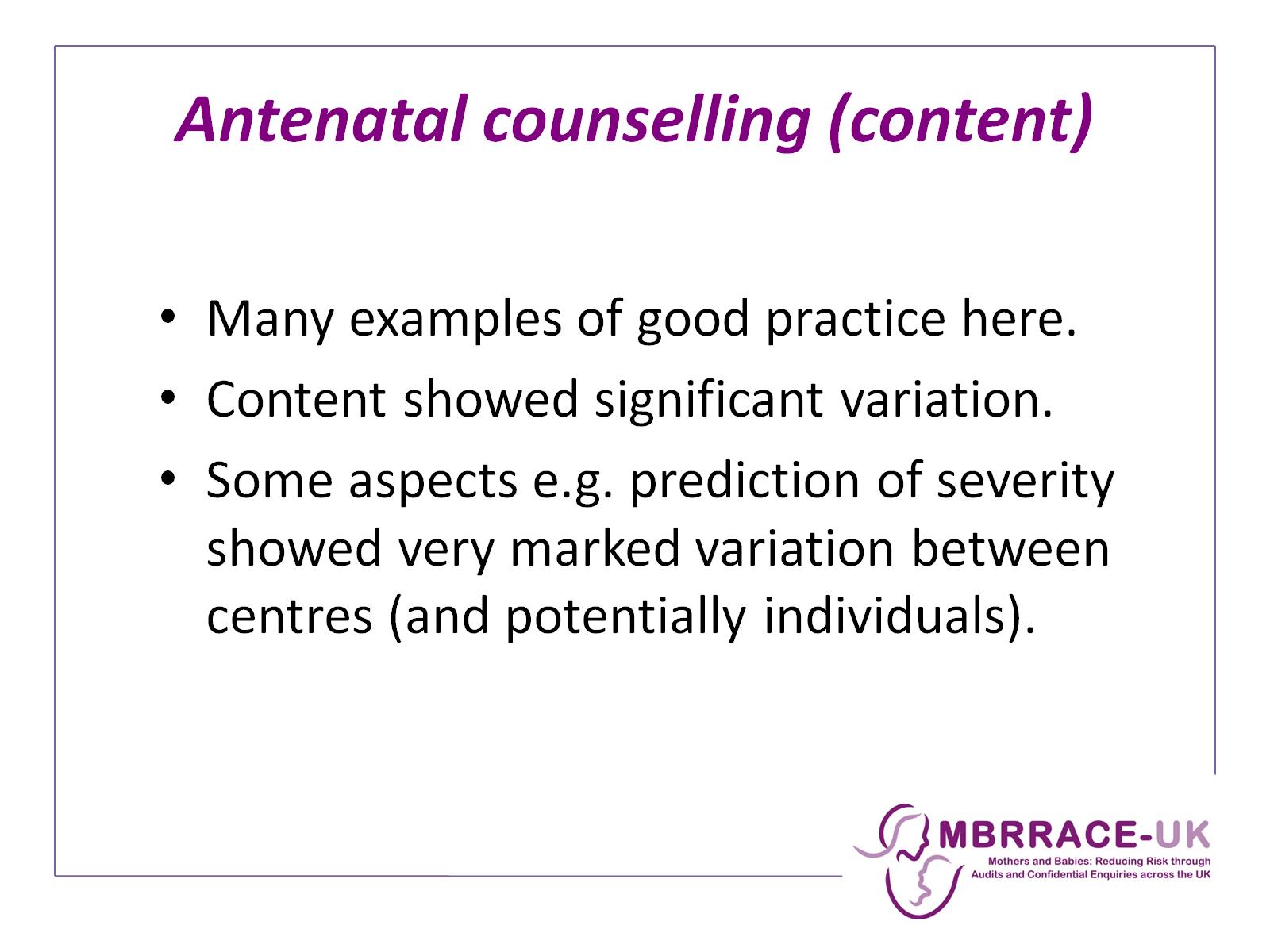 Antenatal counselling (content)
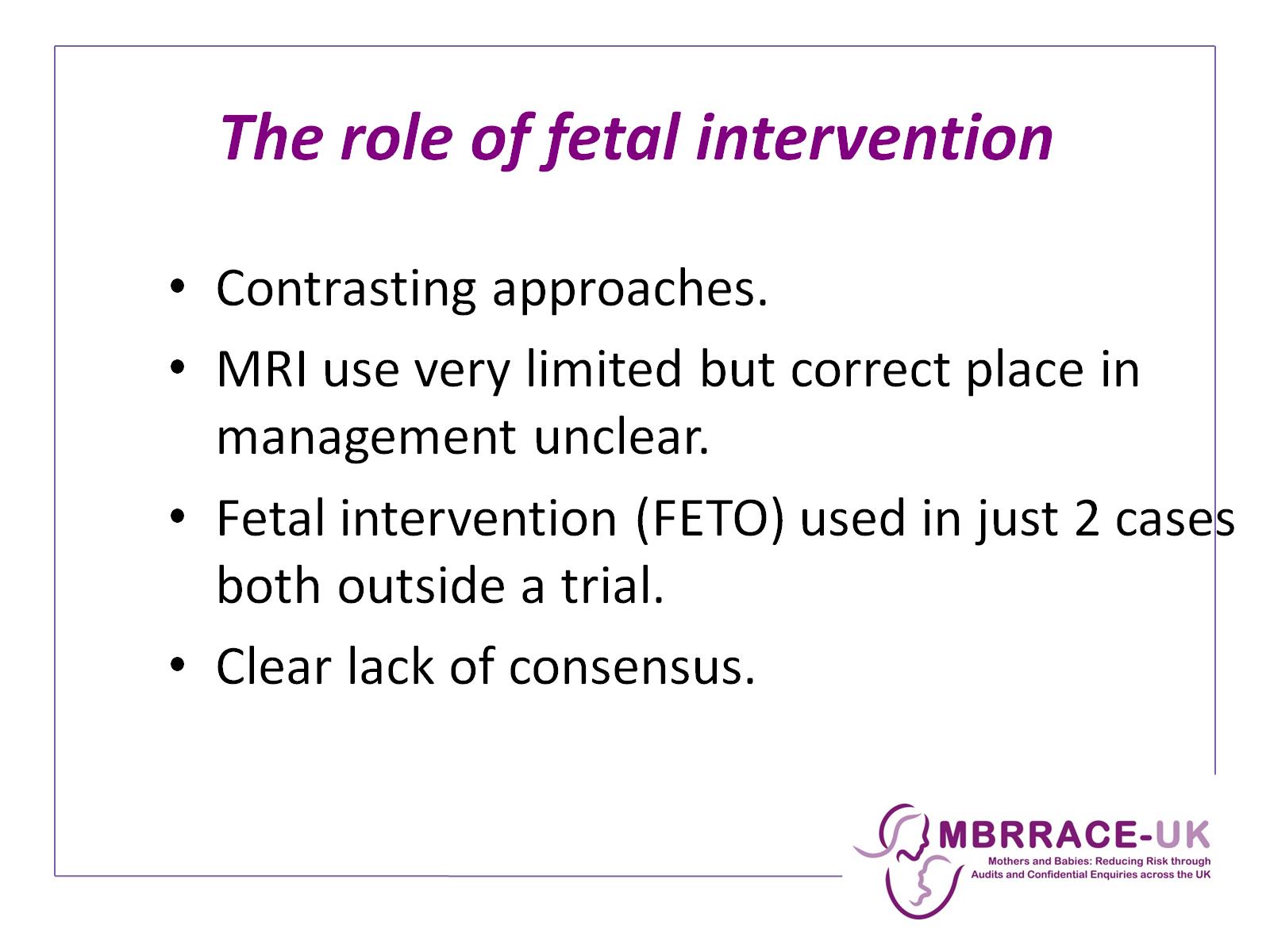 The role of fetal intervention
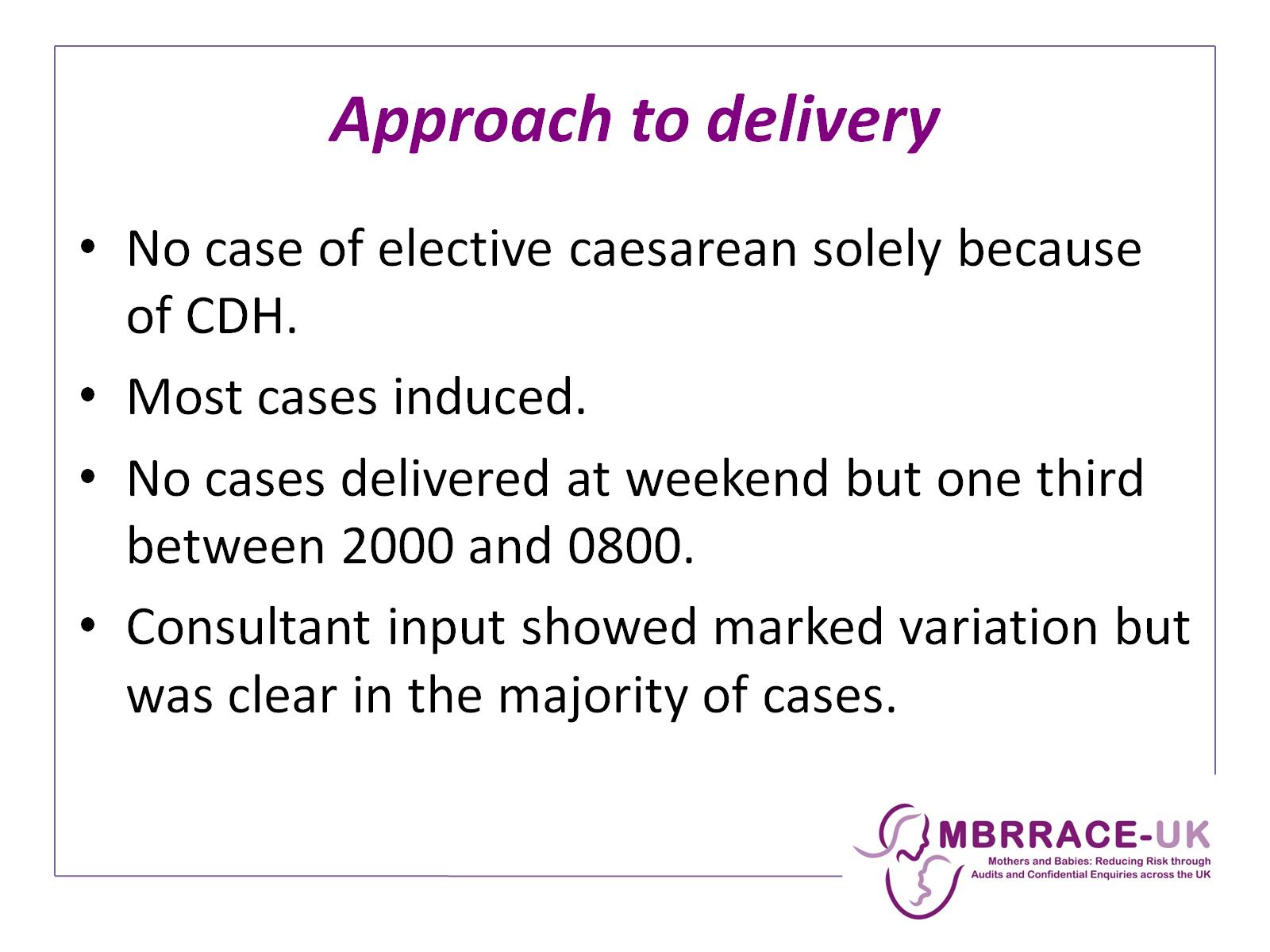 Approach to delivery
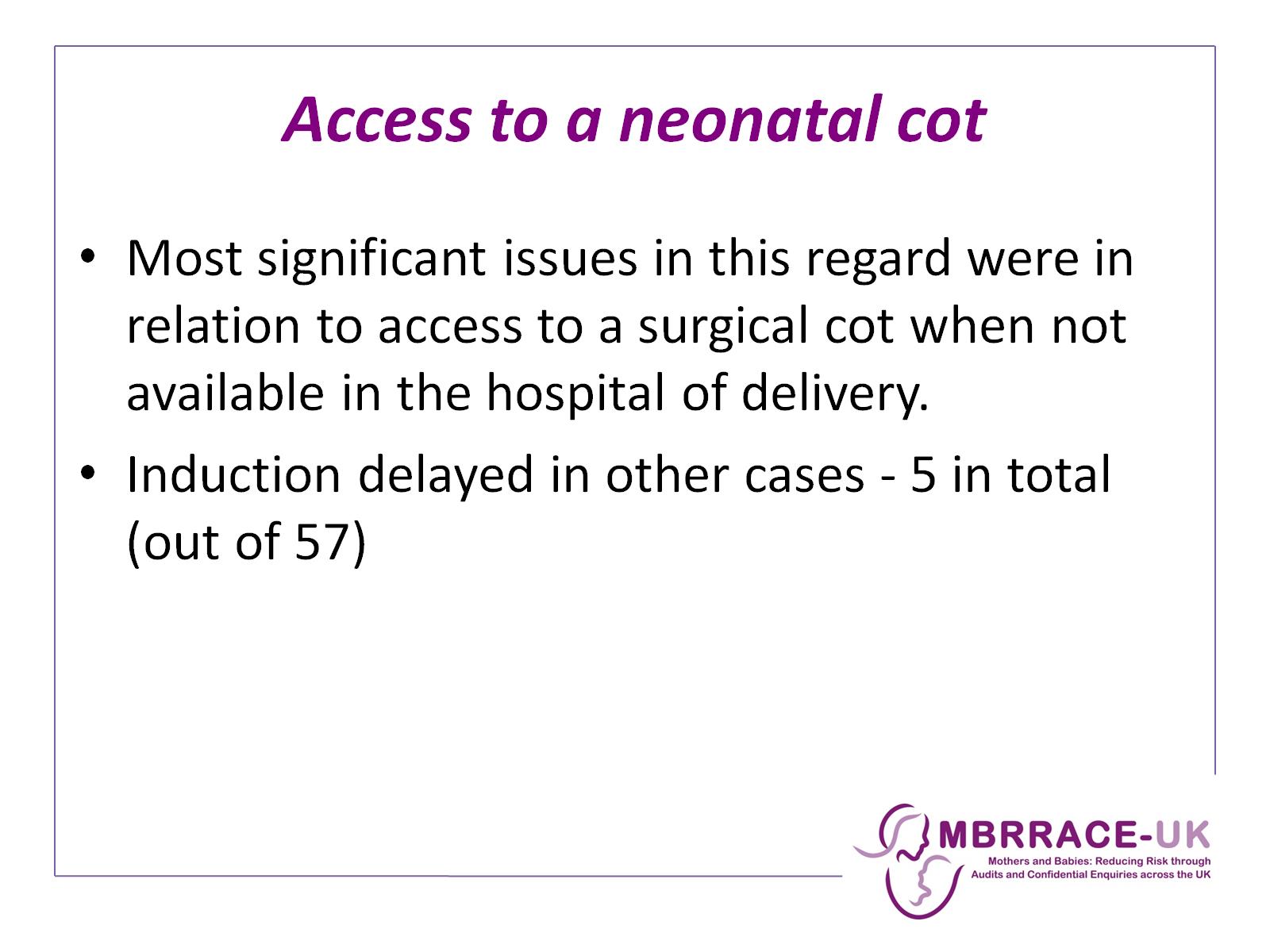 Access to a neonatal cot
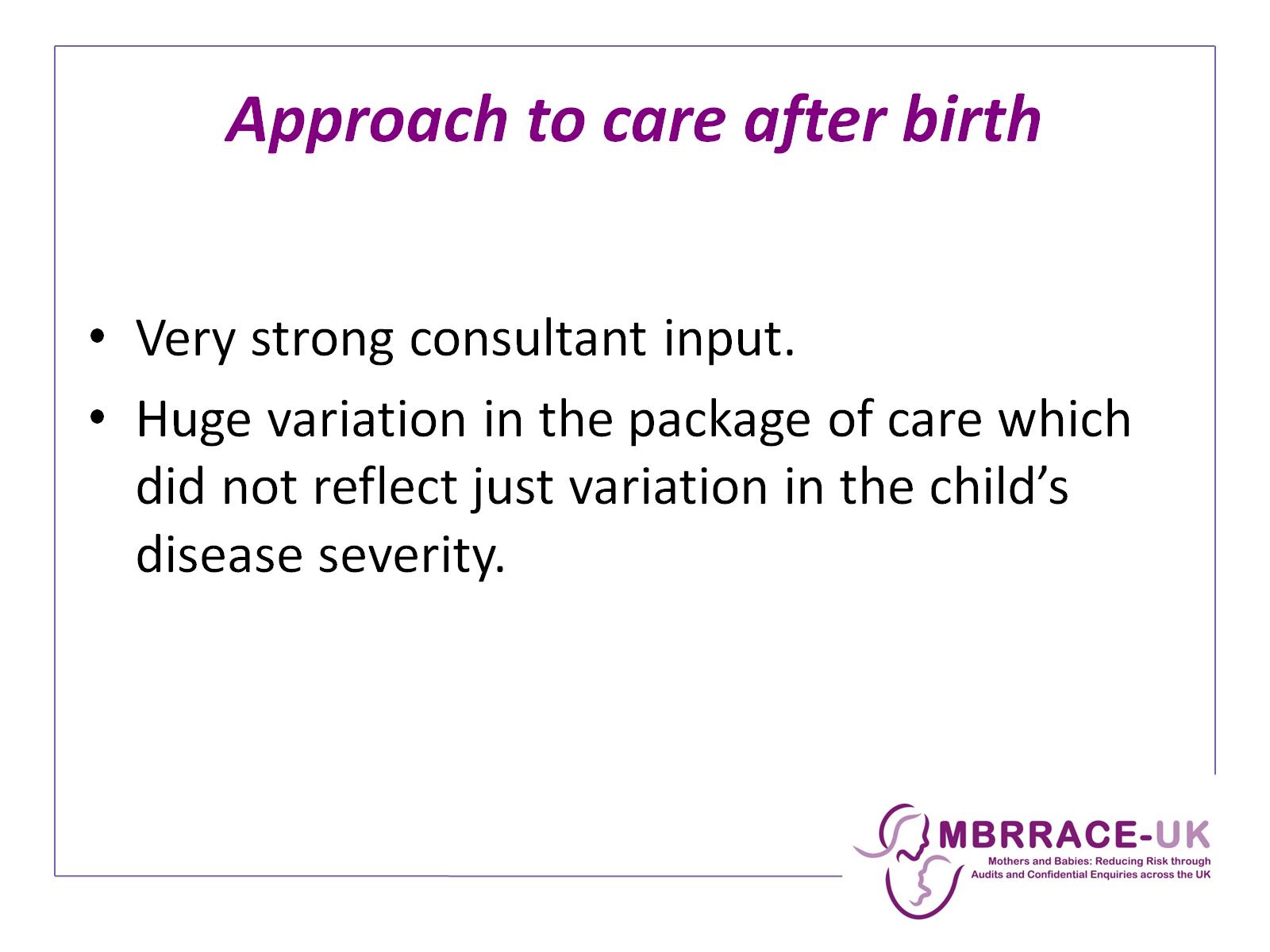 Approach to care after birth
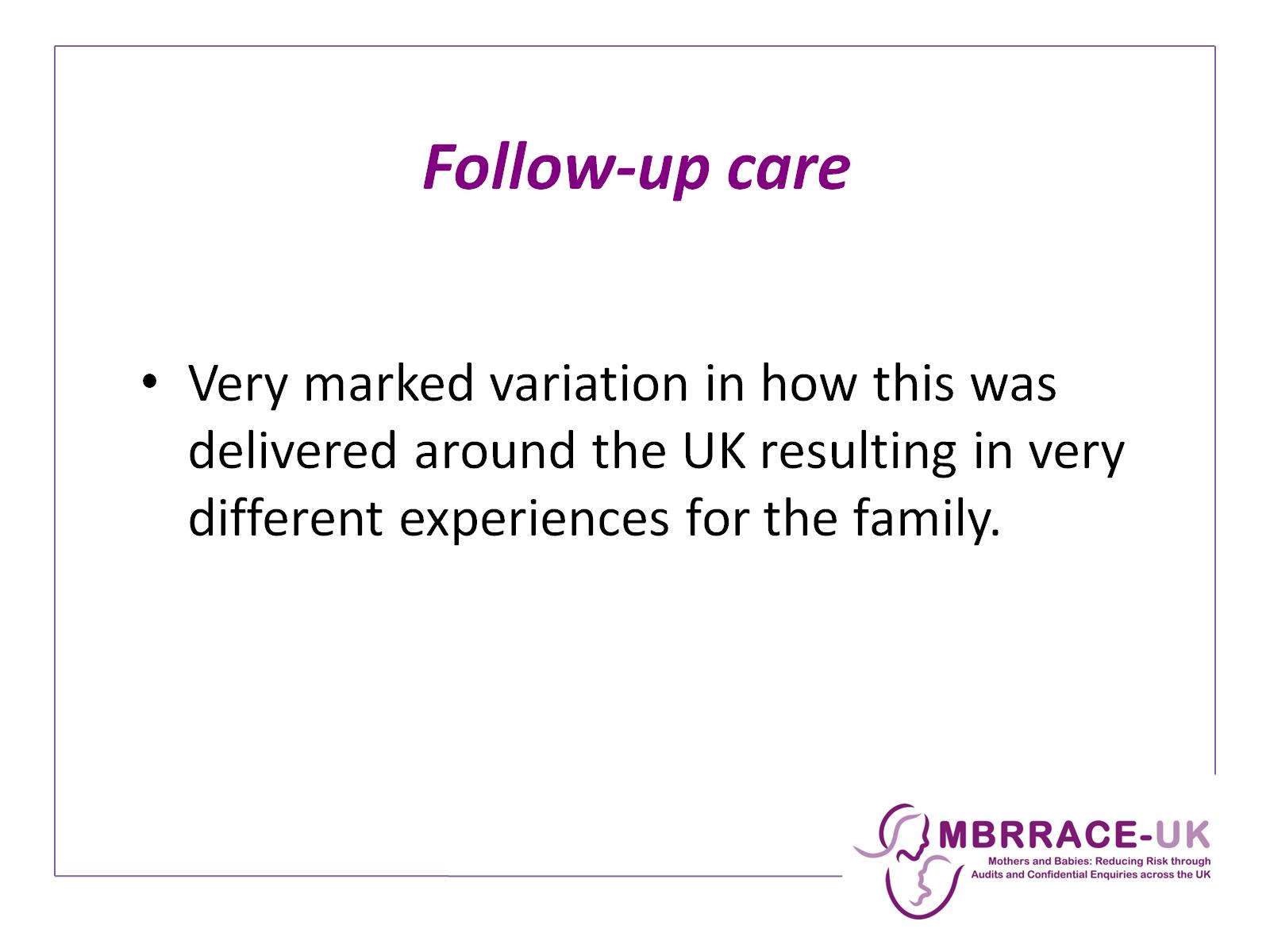 Follow-up care
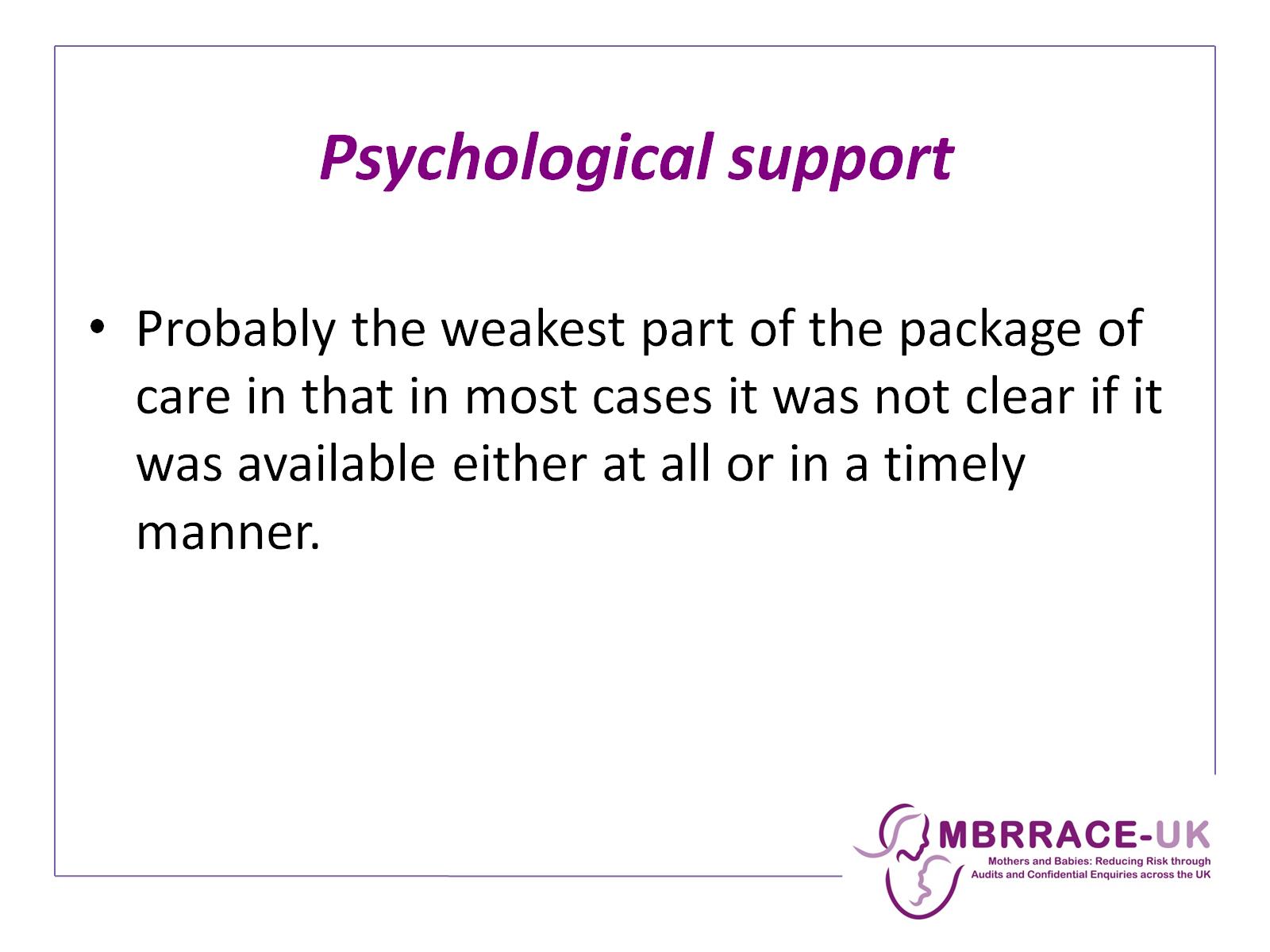 Psychological support
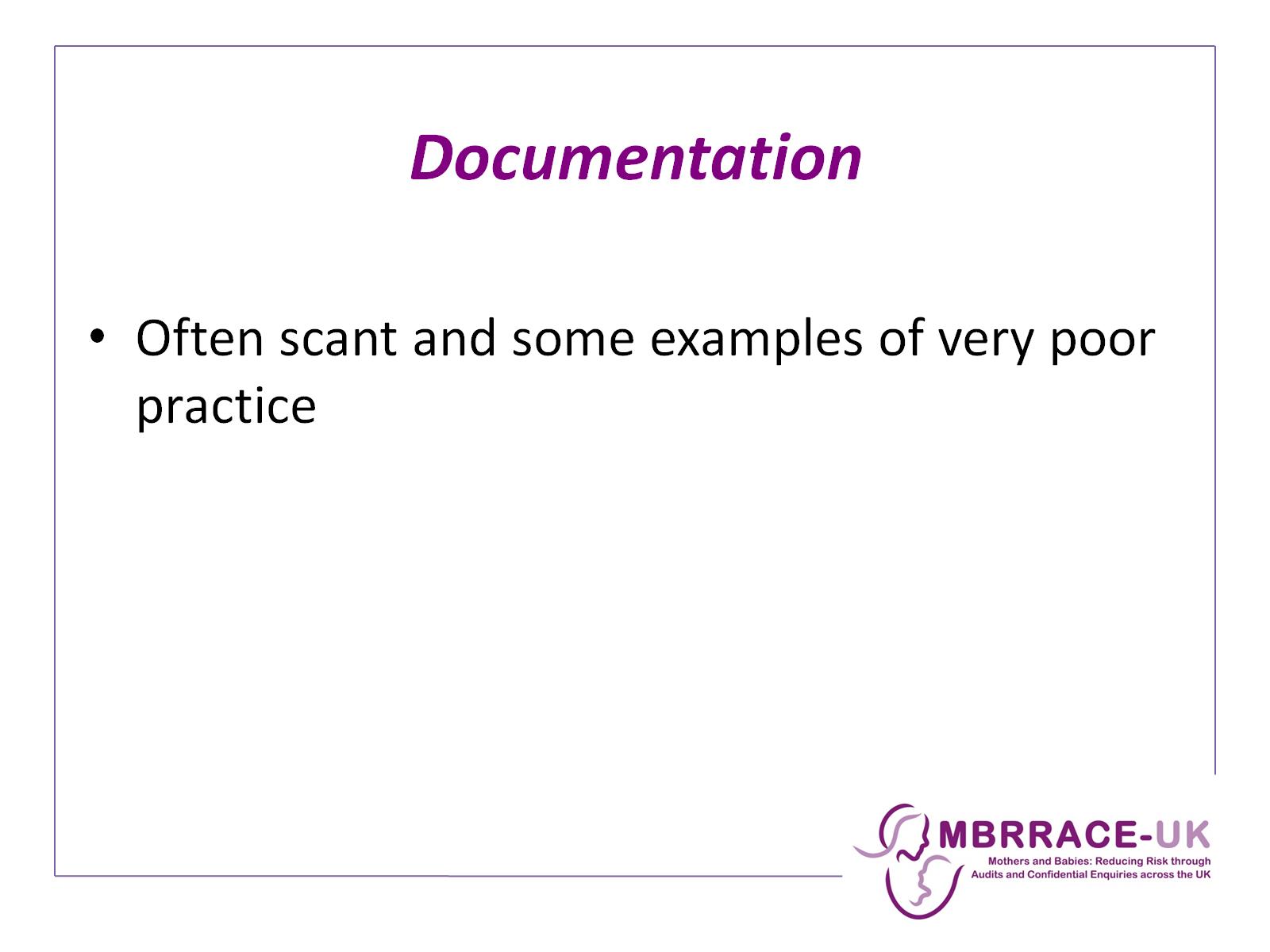 Documentation
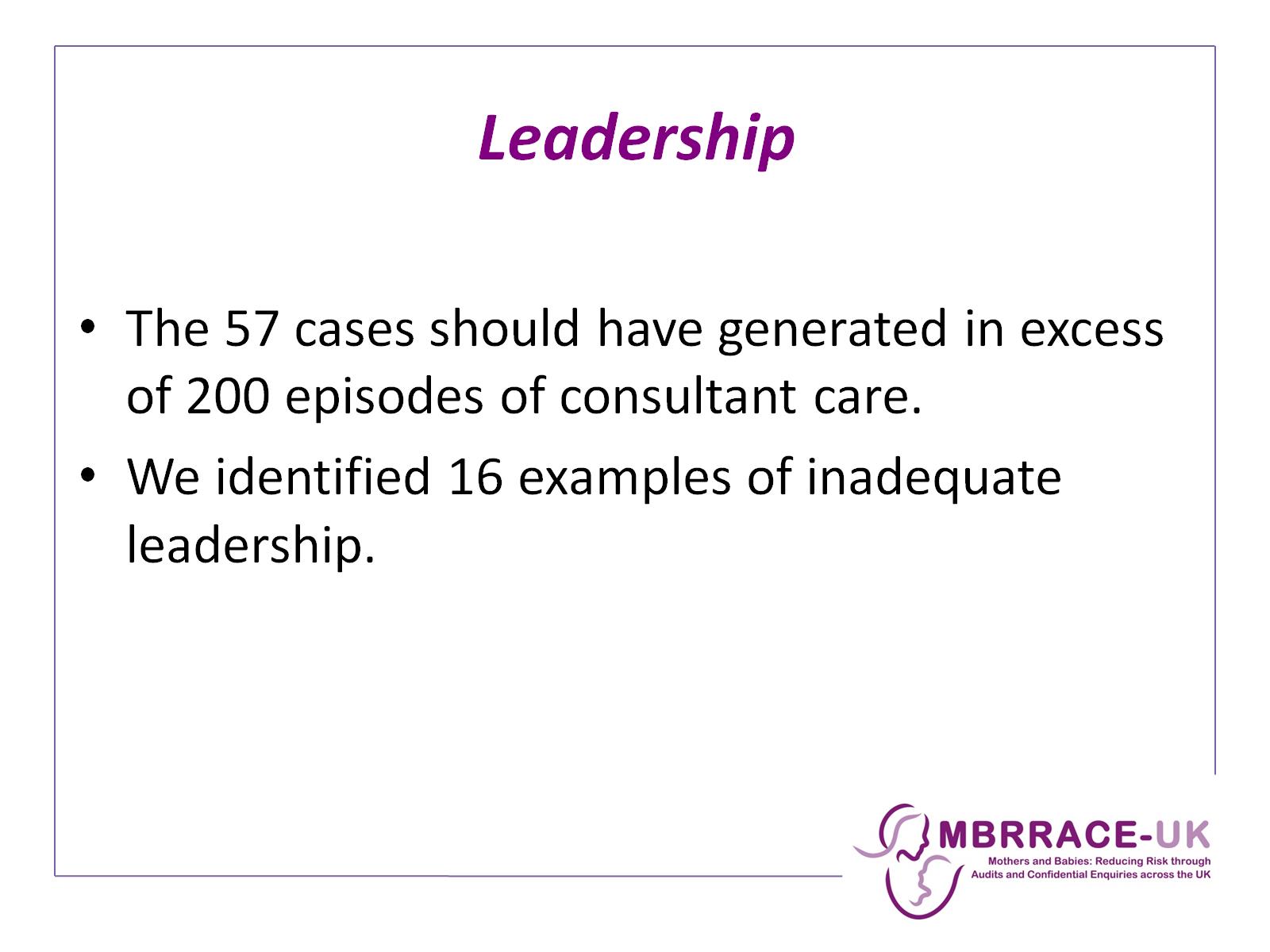 Leadership
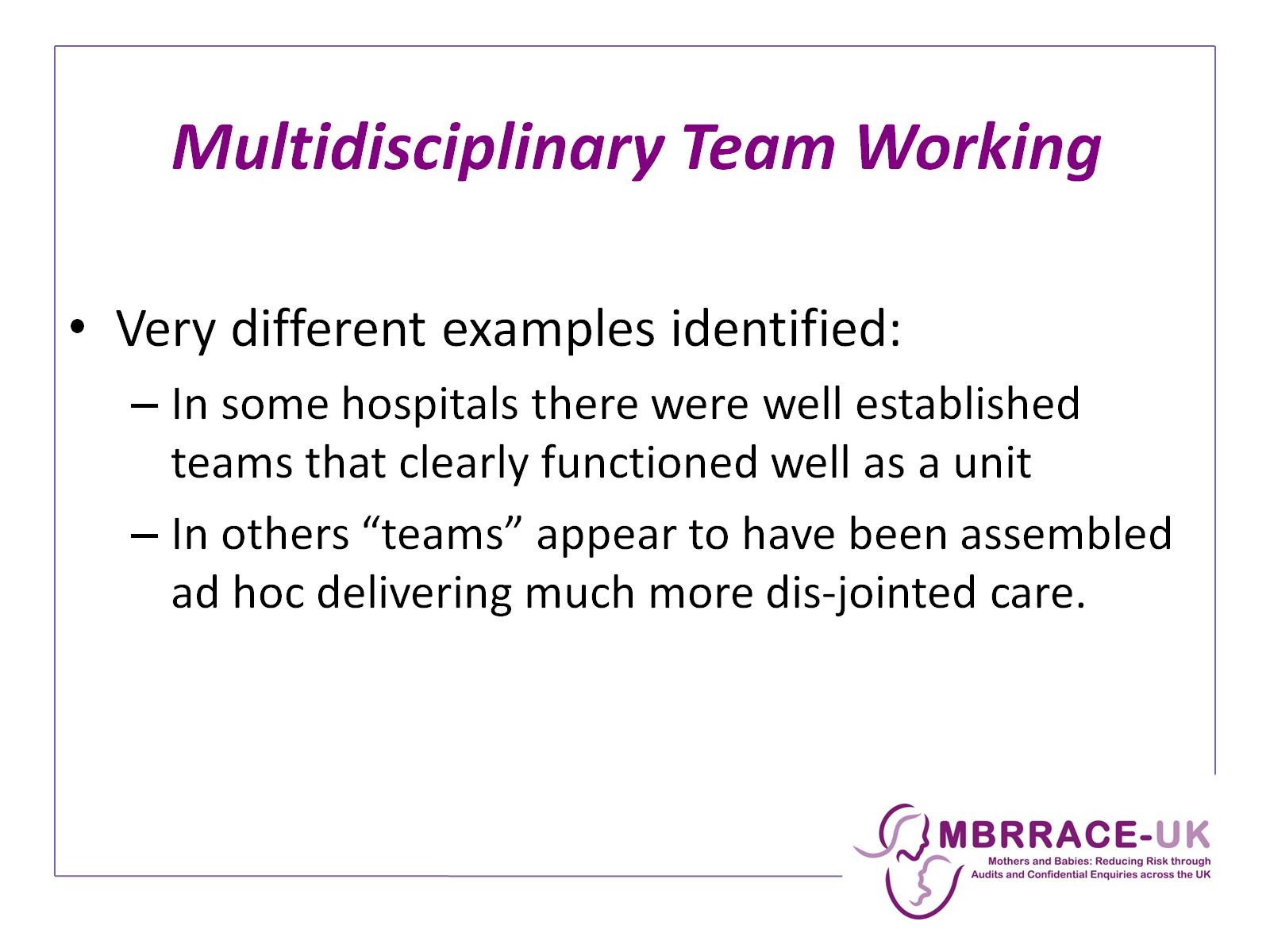 Multidisciplinary Team Working
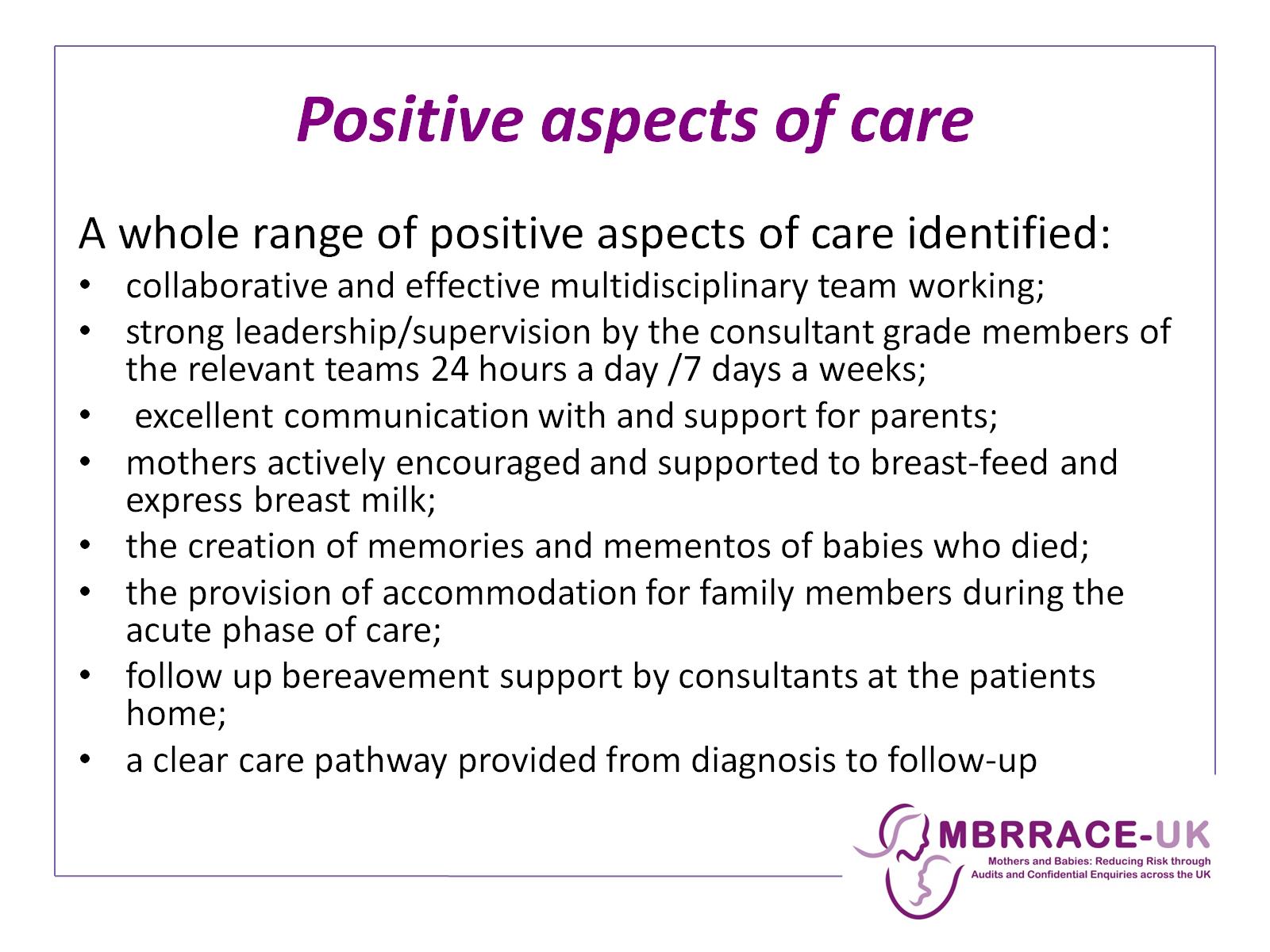 Positive aspects of care
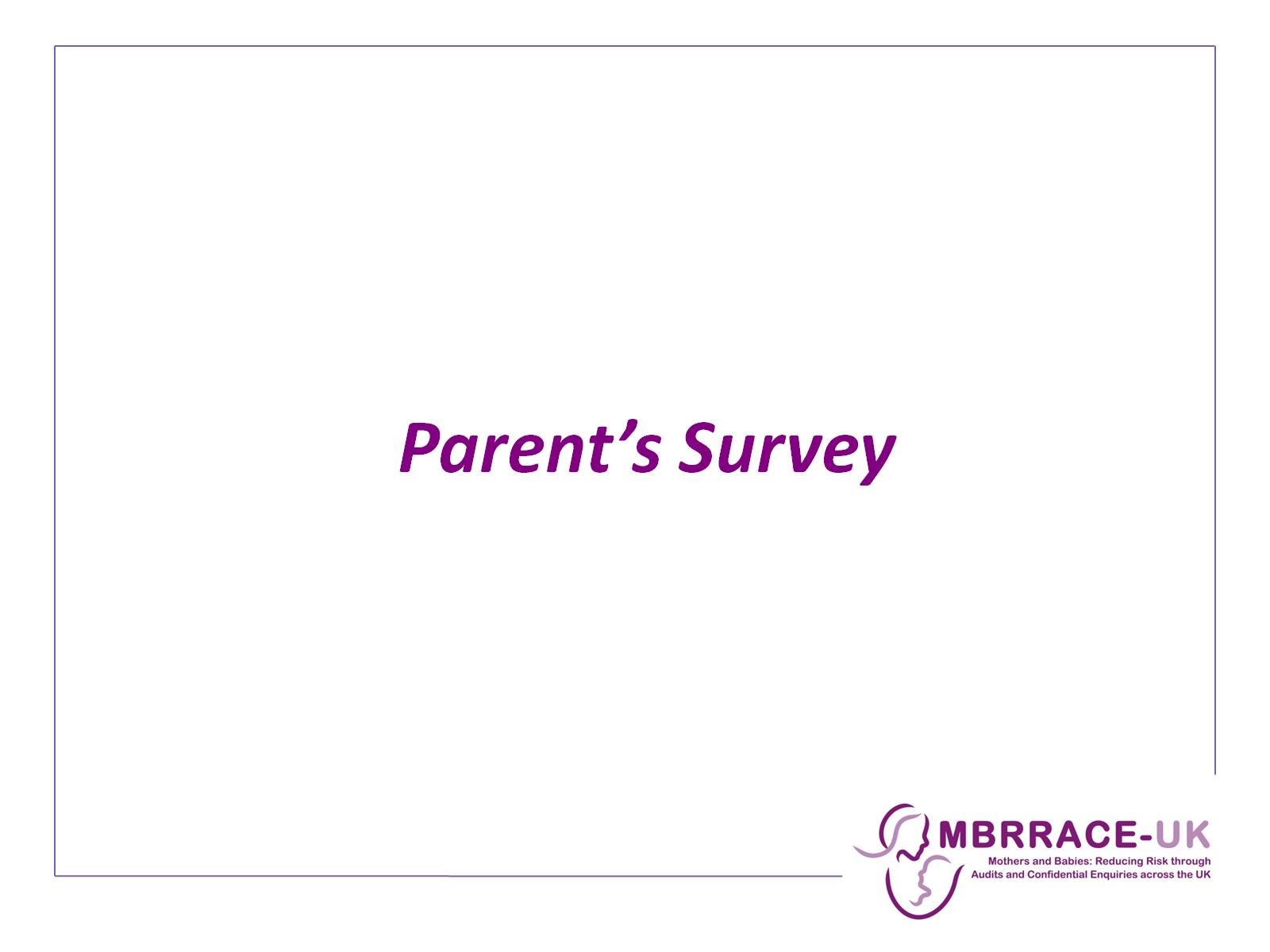 Parent’s Survey
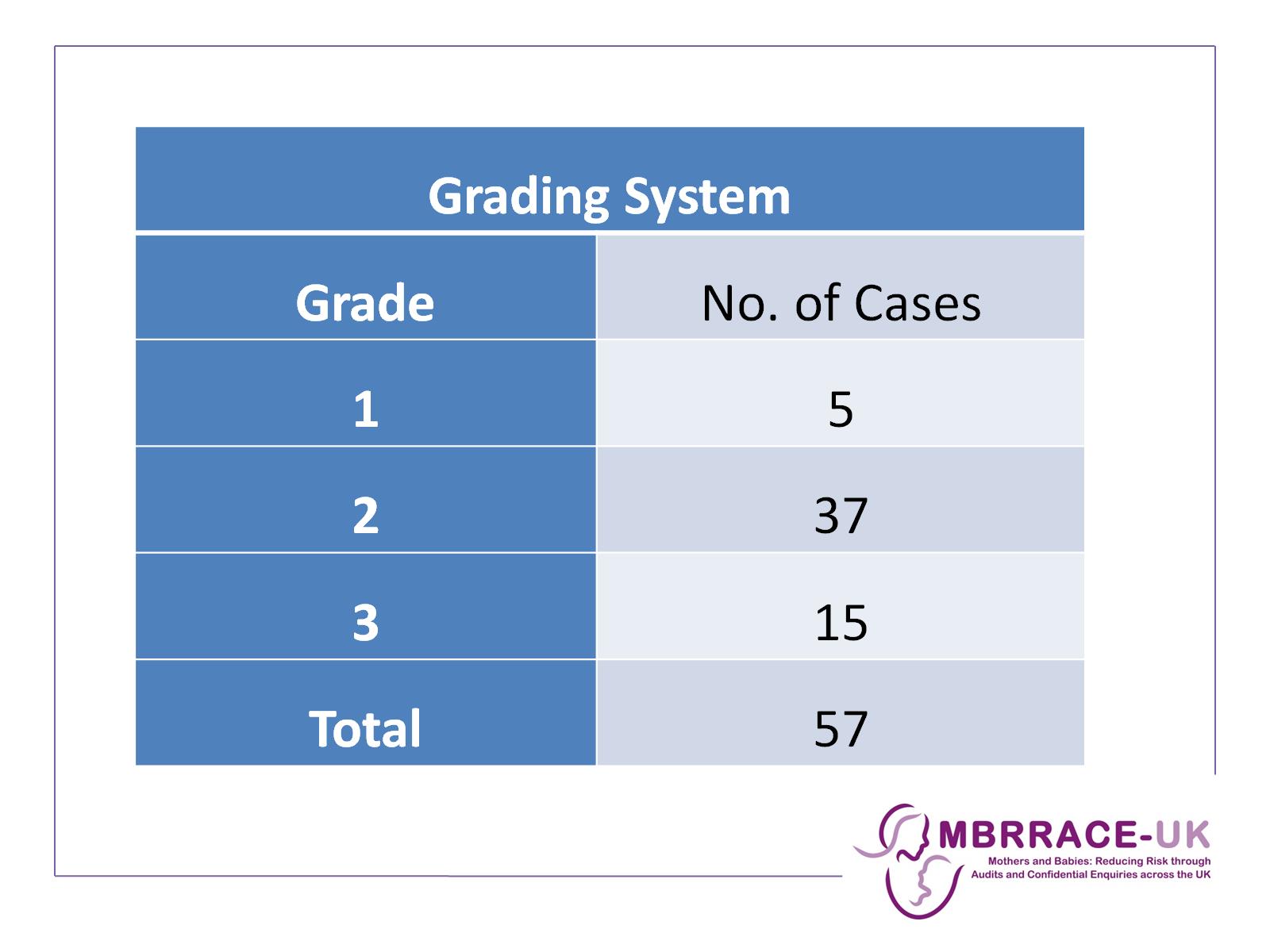 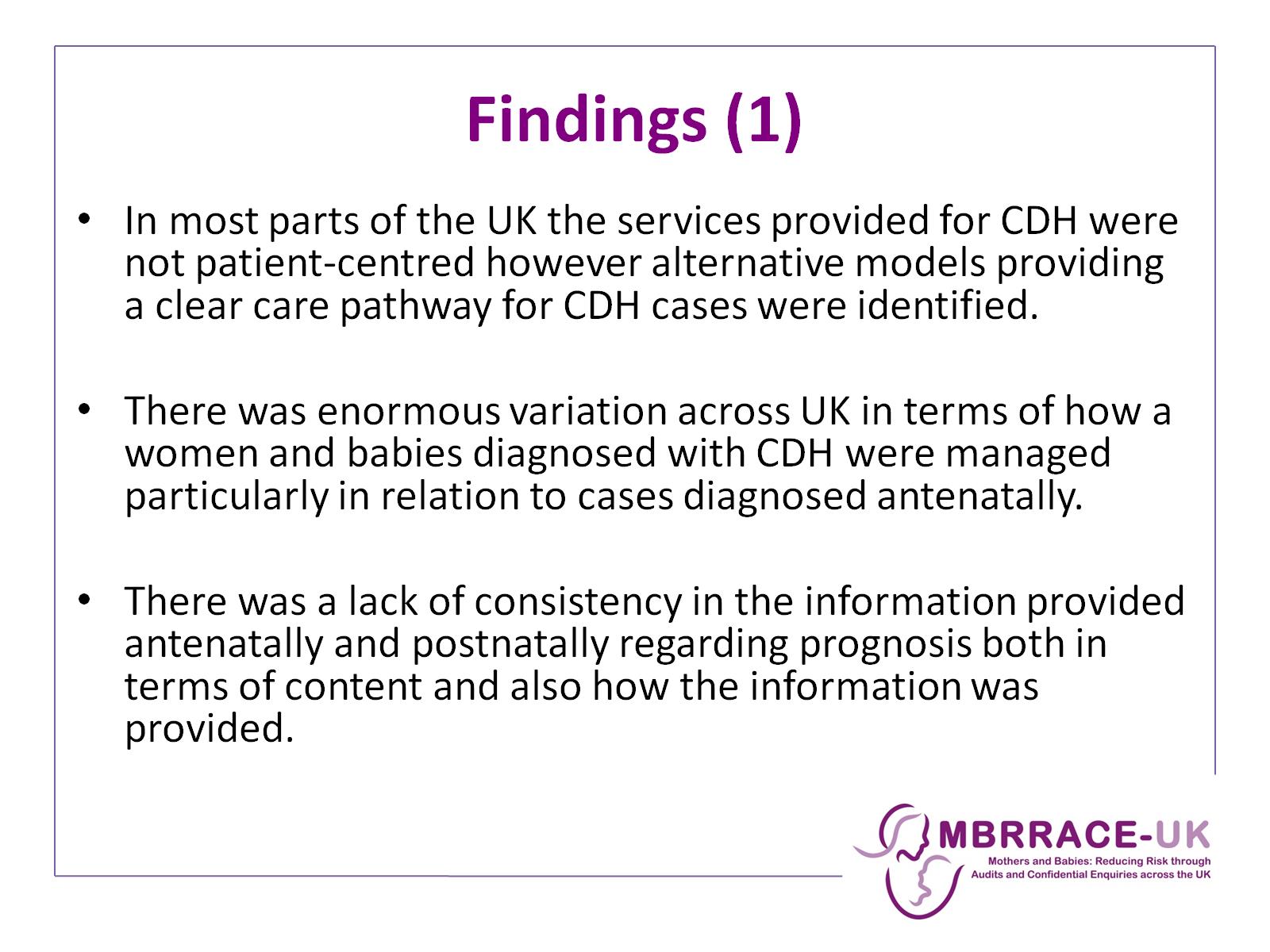 Findings (1)
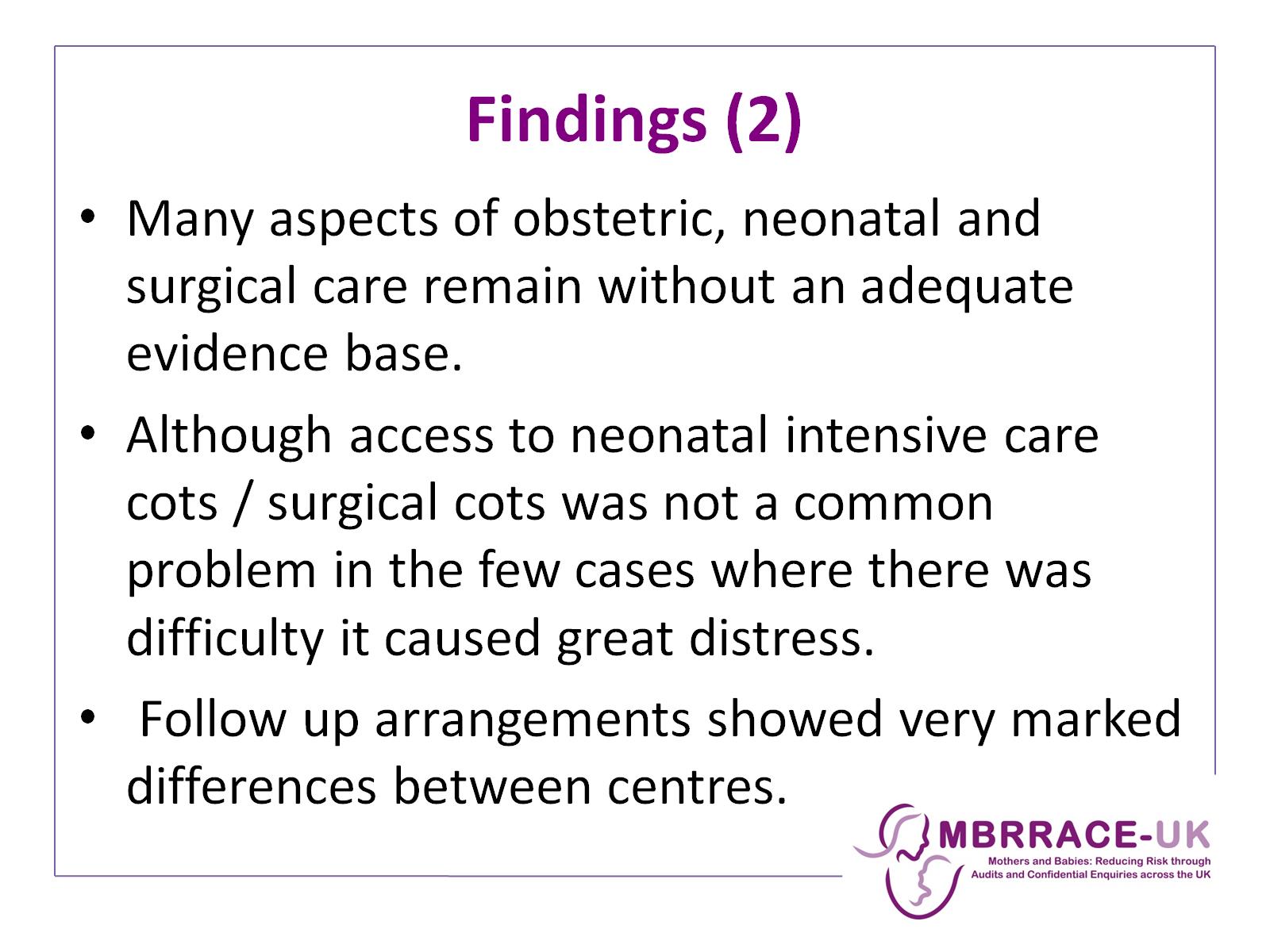 Findings (2)
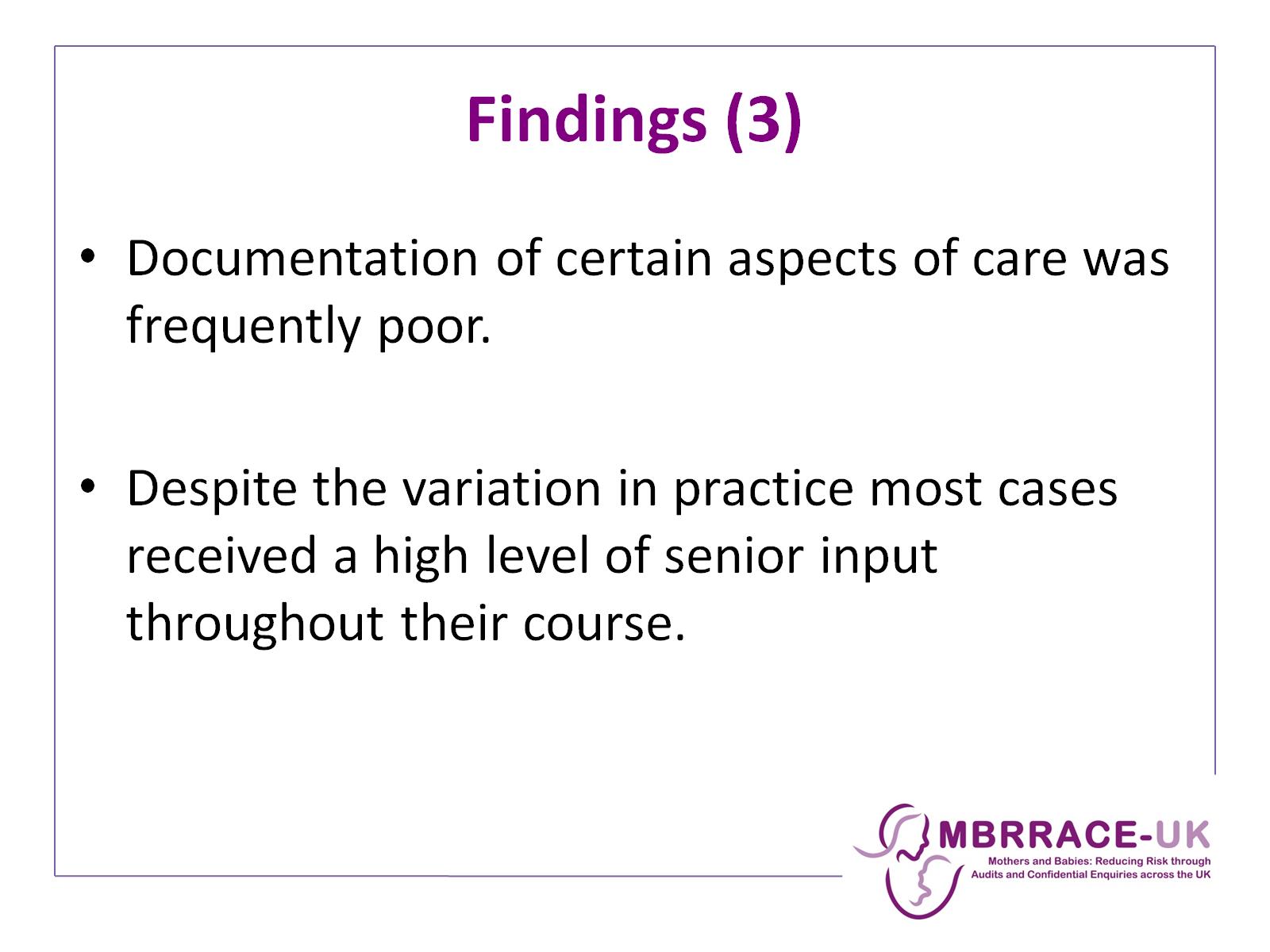 Findings (3)
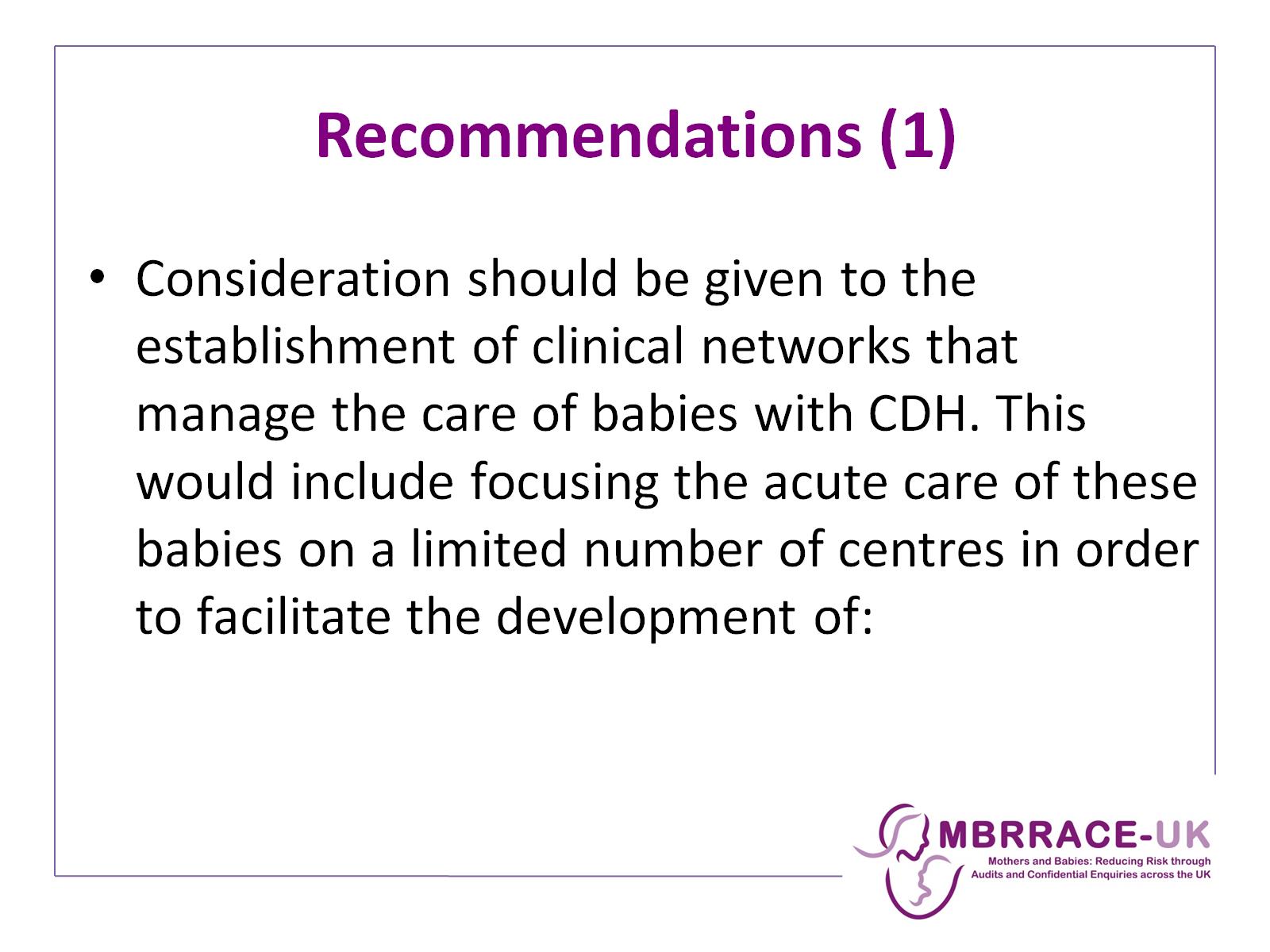 Recommendations (1)
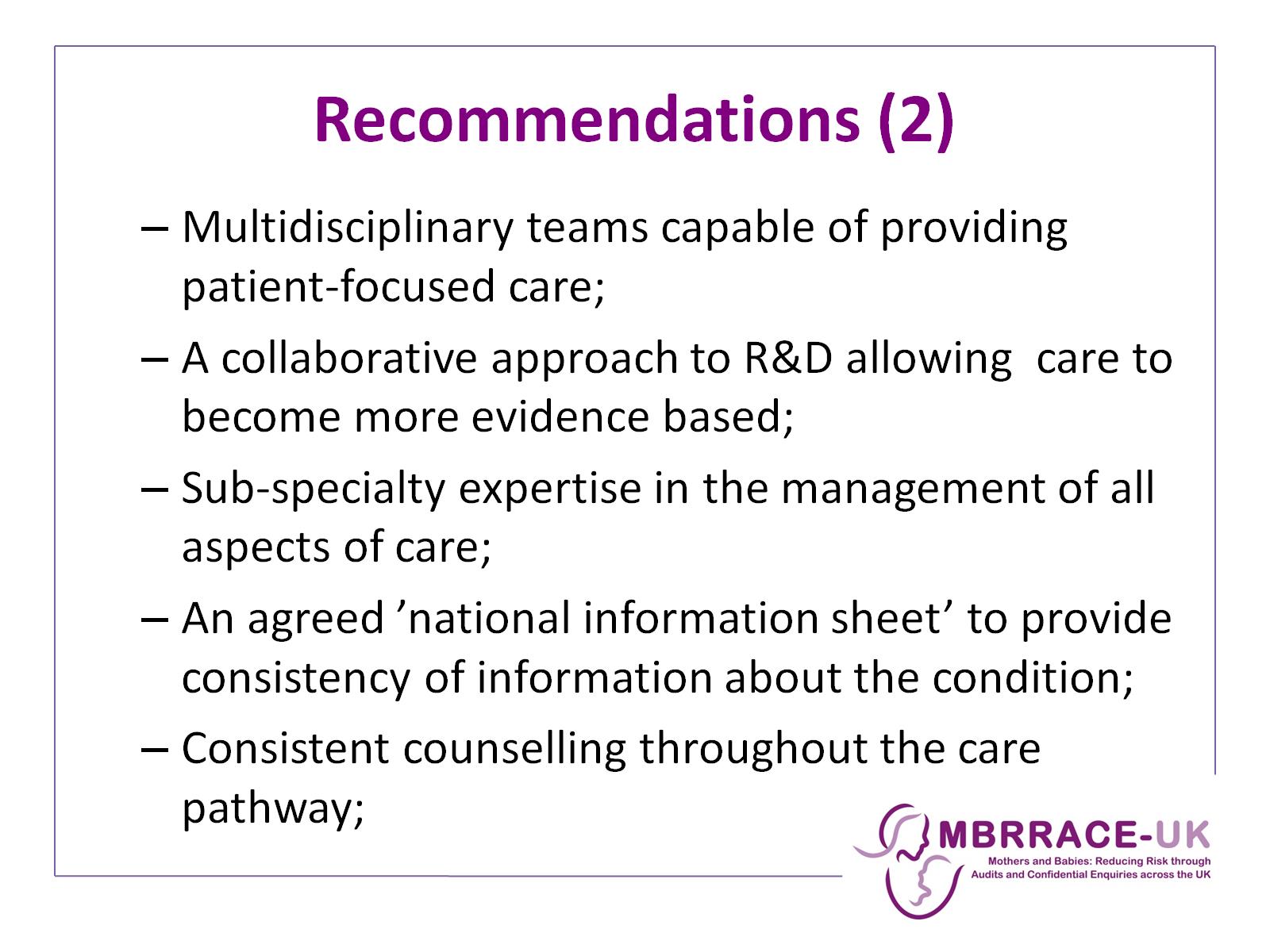 Recommendations (2)
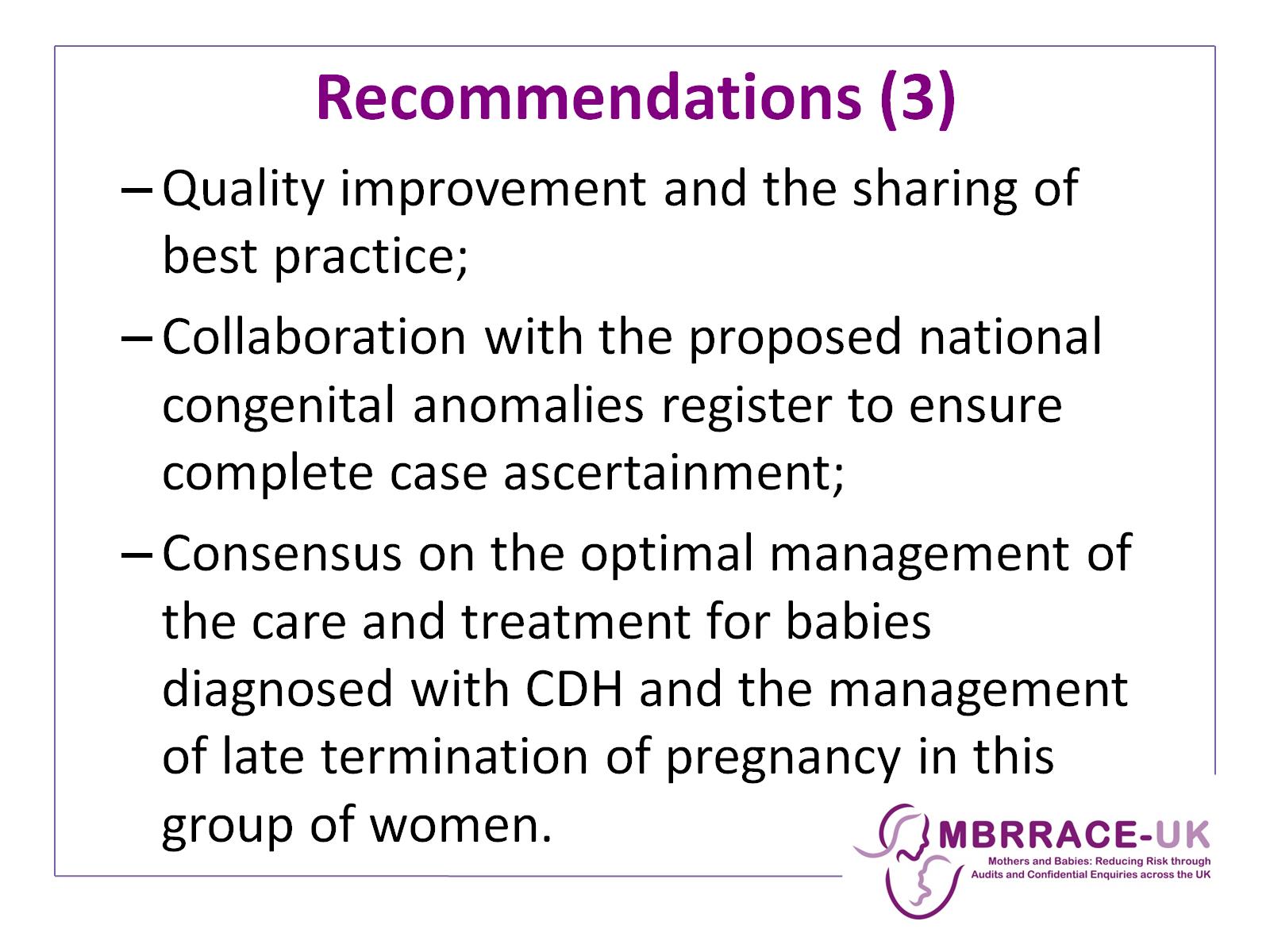 Recommendations (3)
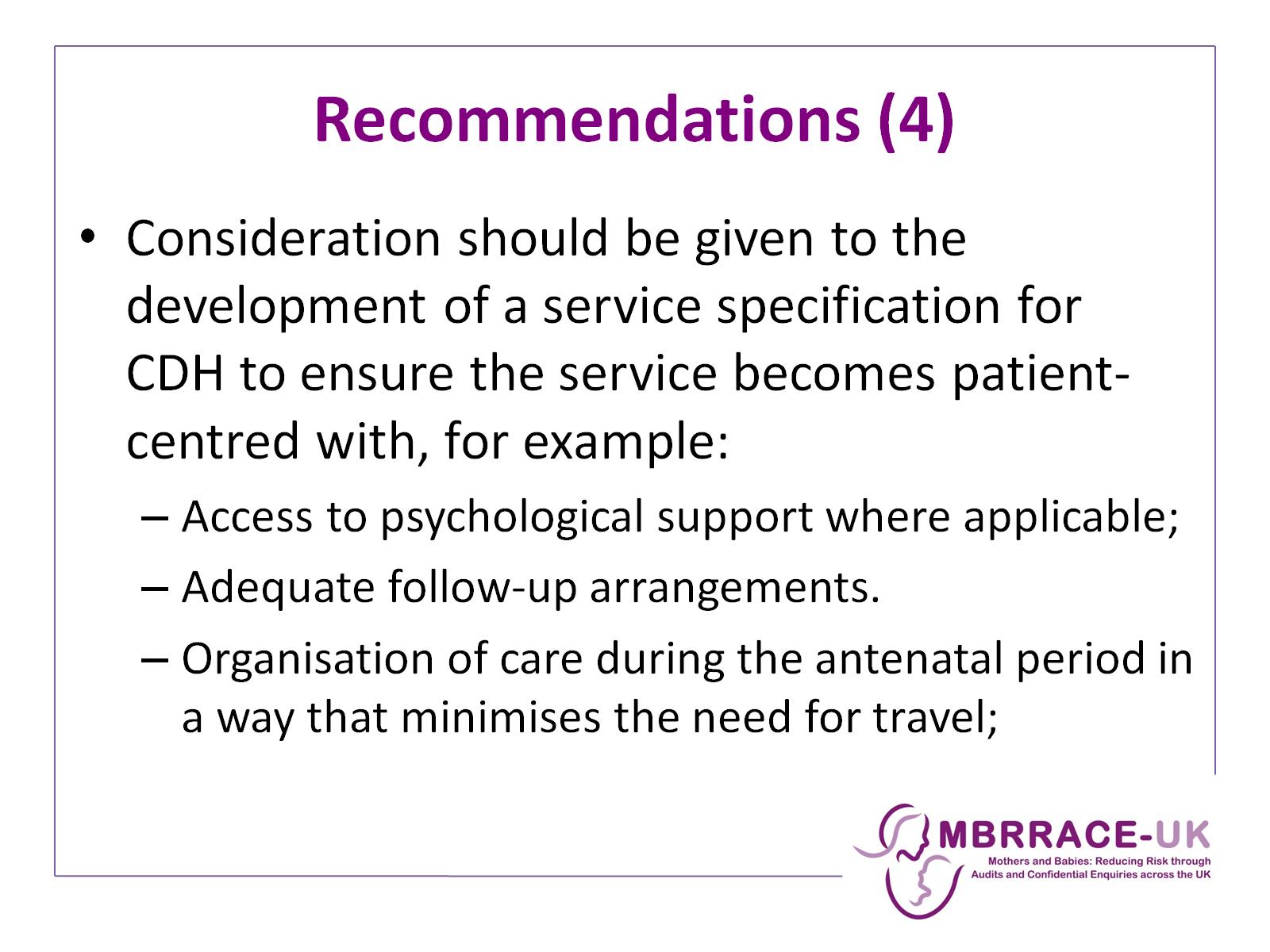 Recommendations (4)
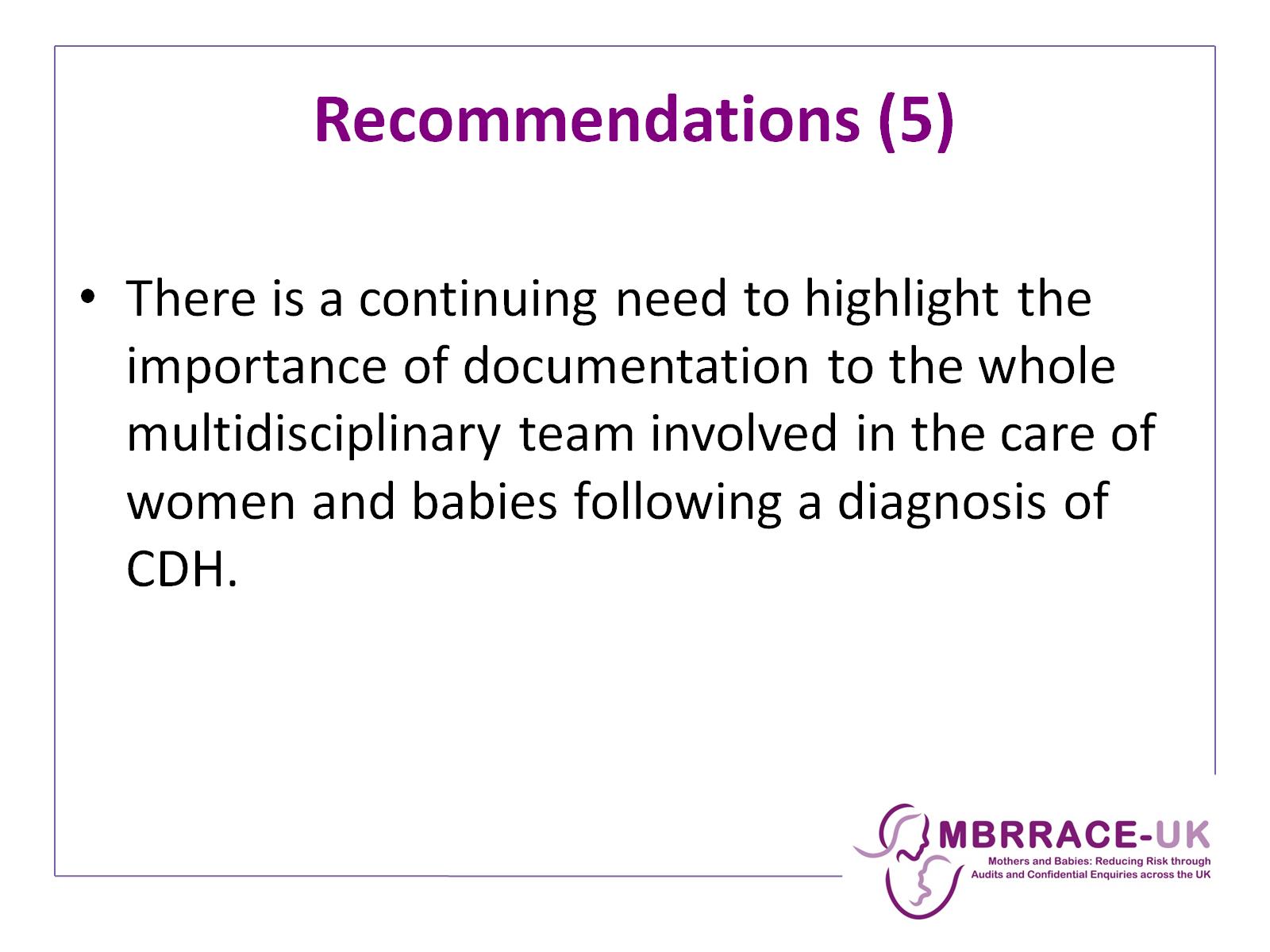 Recommendations (5)